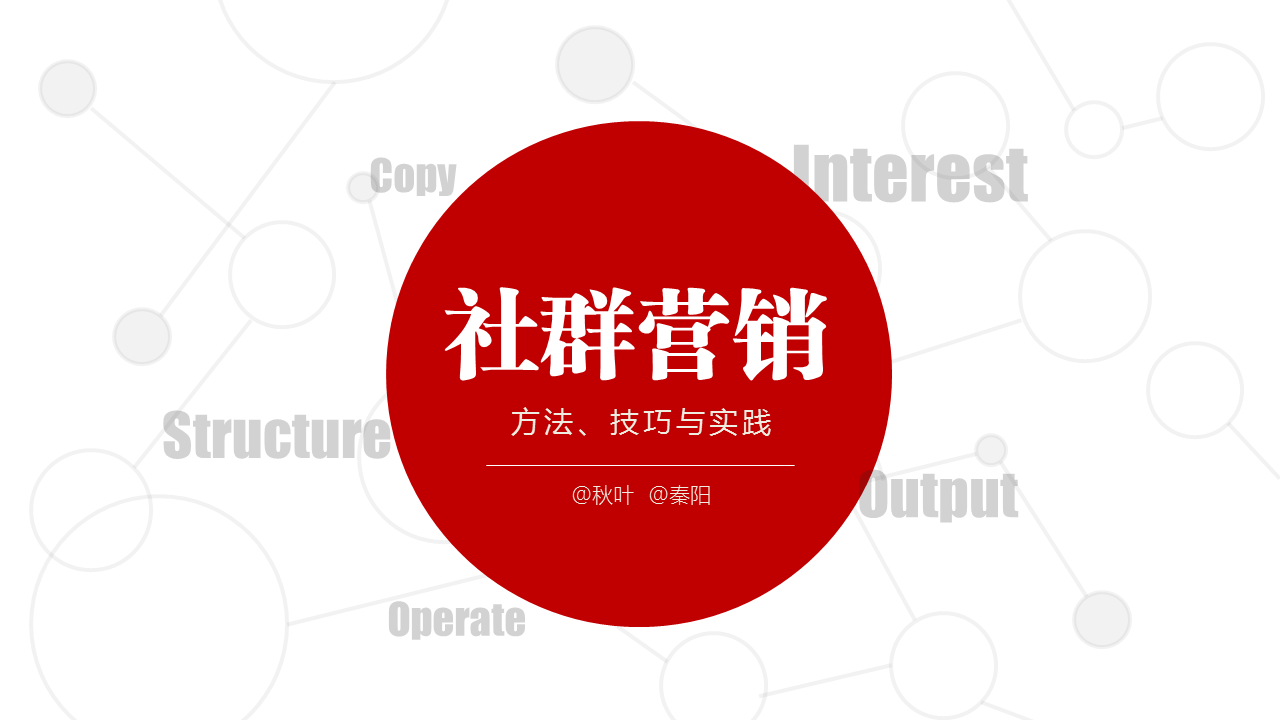 社群之谜
1
社群的构成与价值
什么是社群？
1
友谊
同类
自我实现
家庭
人际
爱情
尊重需求
聚会
社交需求
安全需求
生理需求
马斯洛需求层次理论
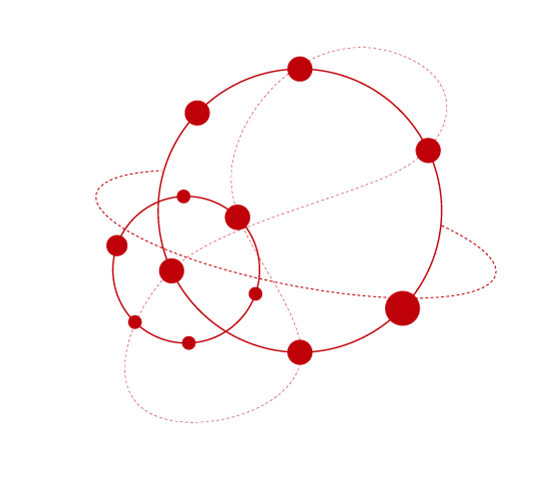 你不是一个人在战斗！你不是一个人！
社群经济的火爆
是移动互联网与新媒体进化的产物
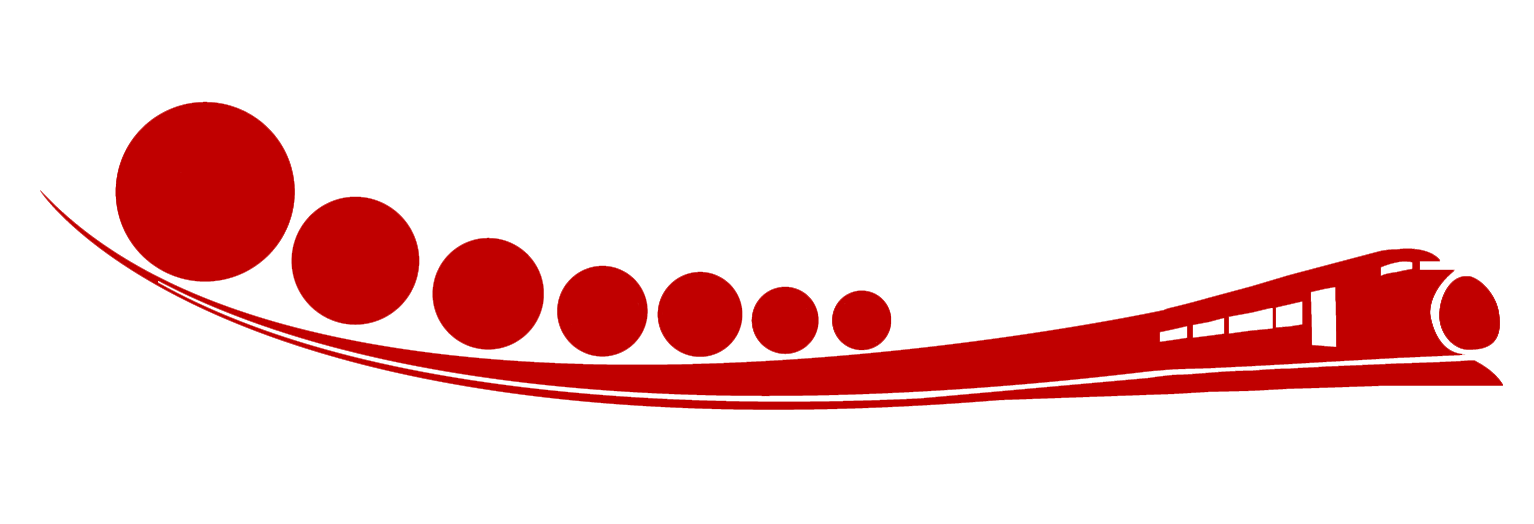 书信
电报
呼机
…
电话
邮件
互联网打破了时间和空间
我们都在网络上寻找我们自己的部落
那里，是我们的另一个家
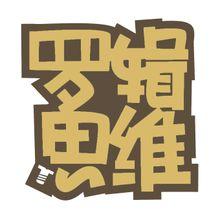 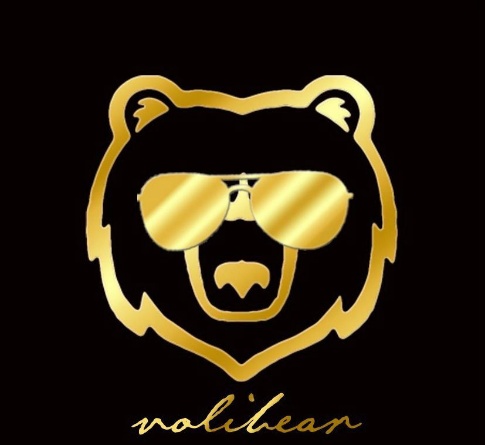 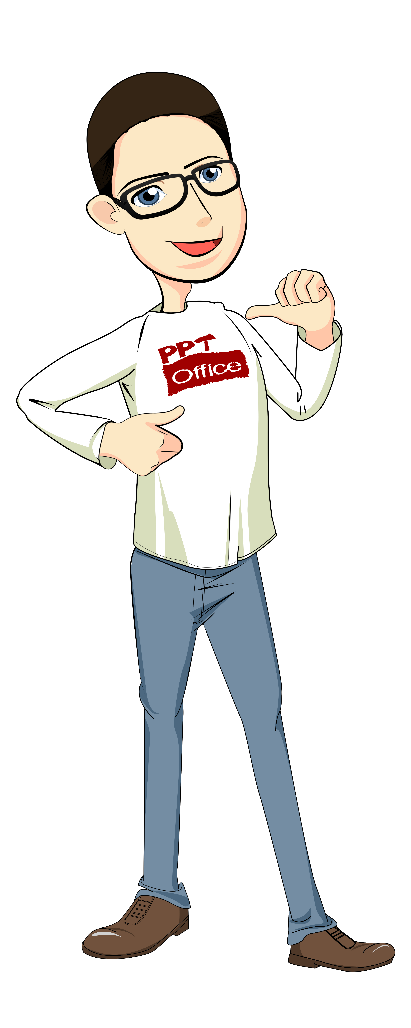 罗辑思维
大熊会
秋叶PPT
同一辆公交车上的乘客
一起跳广场舞的大妈
我的全部微信好友
苹果手机的用户
高中同学QQ群
周杰伦的粉丝
吃货
北京人
微博上有HR标签的人
下面哪些是社群？
构成社群的五个要素
2
同好
Interest
决定了社群的成立
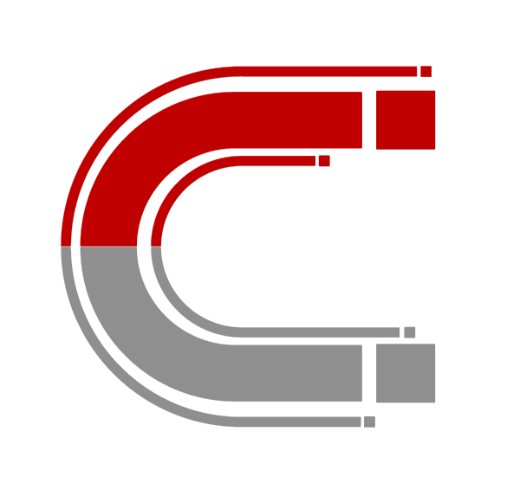 产品
行为
标签
空间
情感
三观
结构
Structure
决定了社群的存活
优质成员
自愿加入
规范管理
平等互动
输出
Output
决定了社群的价值
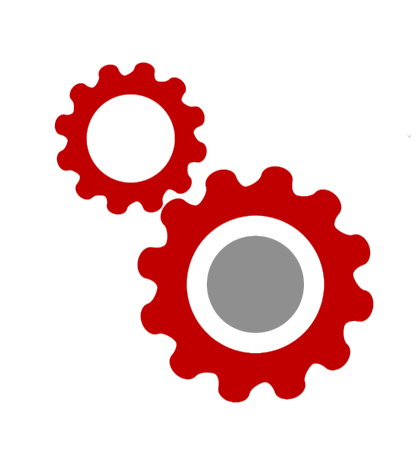 咨询答疑
知识干货
信息资讯
利益回报
运营
Operate
决定了社群的寿命
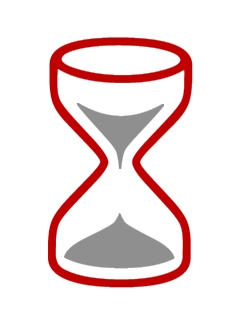 仪式感
组织感
归属感
参与感
复制
Copy
决定了社群的规模
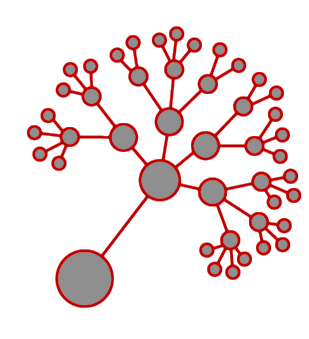 自组织
核心群
亚文化
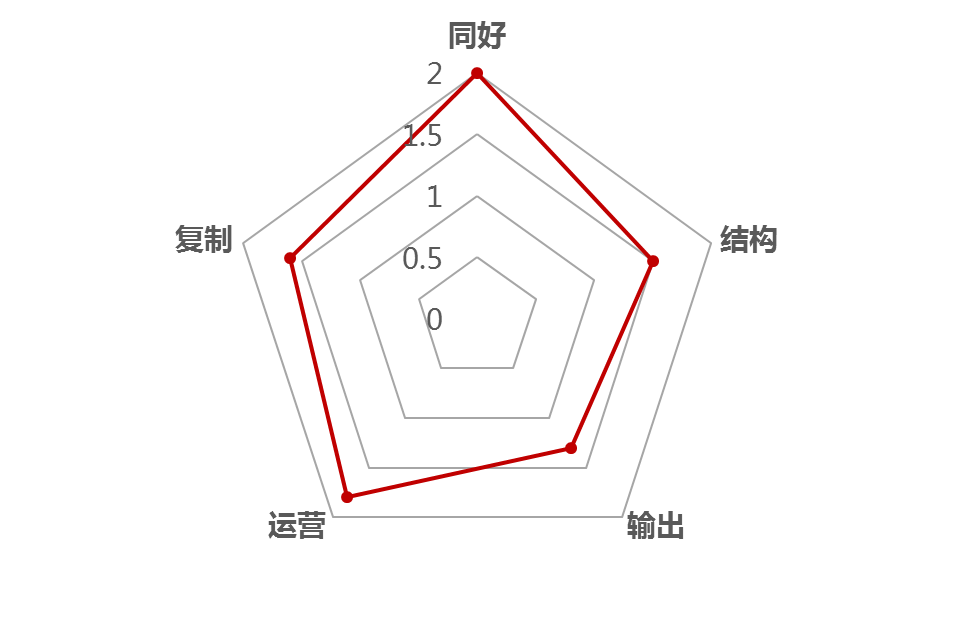 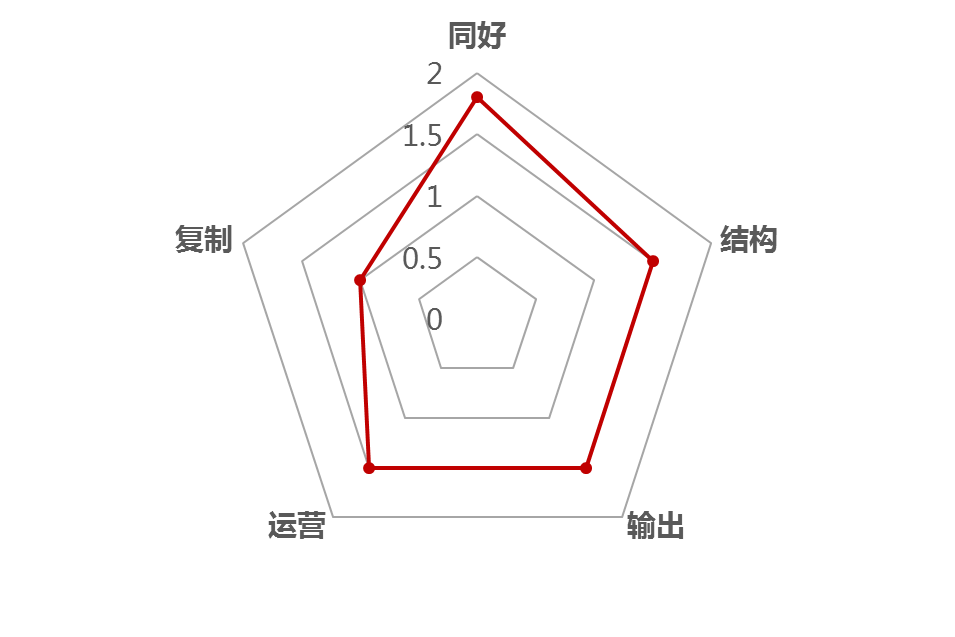 罗辑思维
大熊会
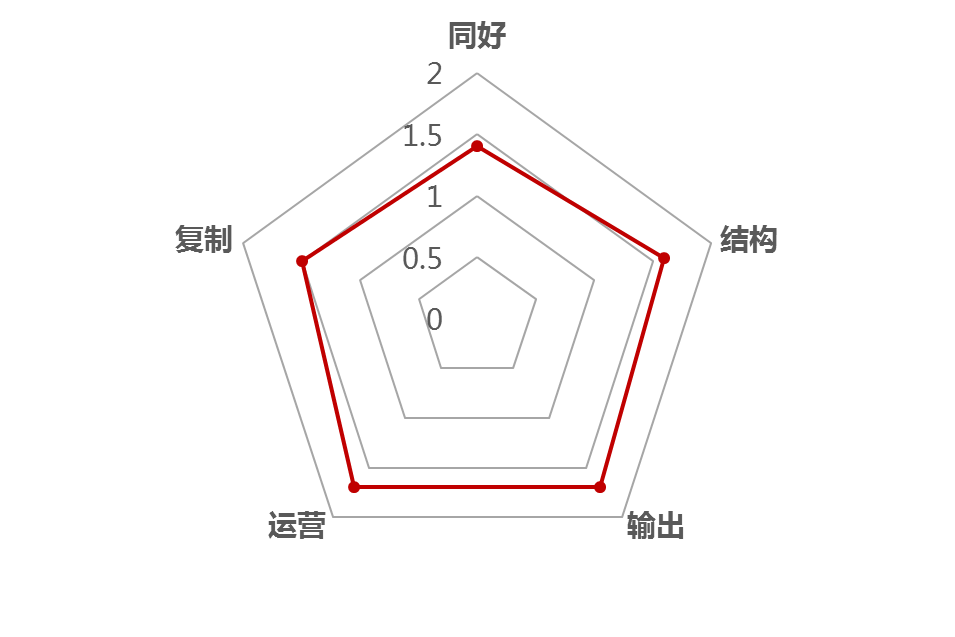 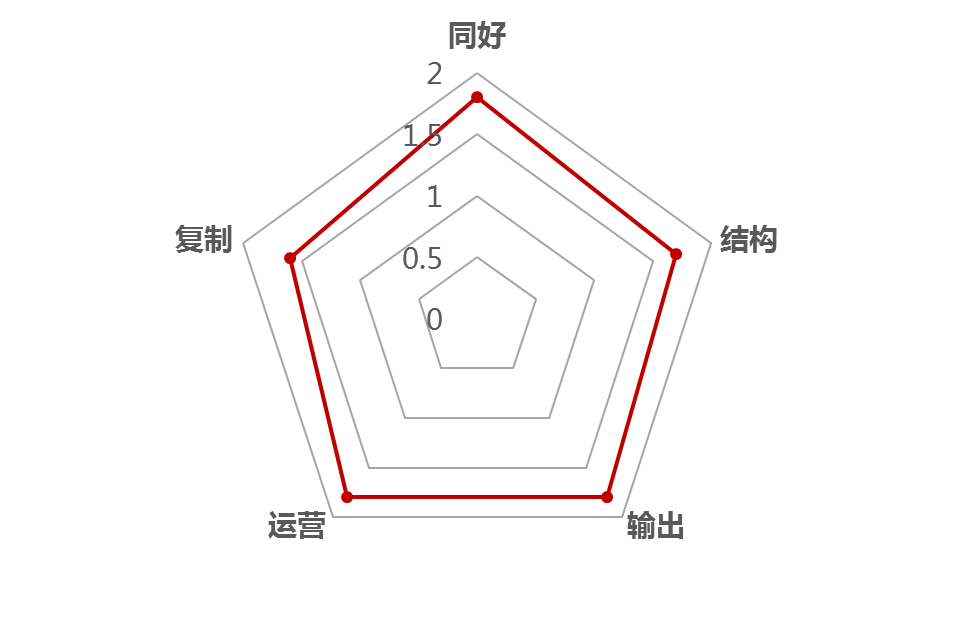 秋叶PPT
米粉
社区和社群是一个东西吗？
3
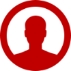 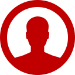 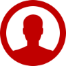 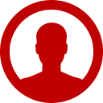 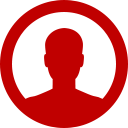 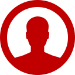 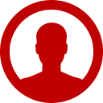 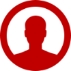 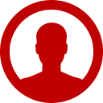 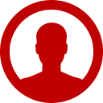 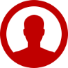 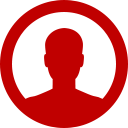 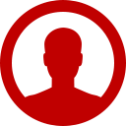 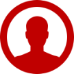 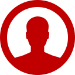 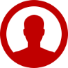 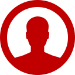 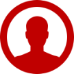 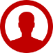 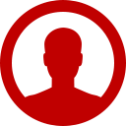 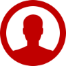 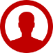 社区
社群
你是这样吗？
走路时玩手机
做饭时手机必须放旁边
上厕所刷手机
洗澡时，手机带进浴室
醒来后第一件事是看手机
睡前最后一件事是看手机
找不到手机就心烦意乱
手机没电很紧张
手机没信号很抓狂
朋友聚会，各自玩手机
……
N+
N+
N+
N+
N+
N+
N+
N+
N+
N+
N+
N+
手机刷一刷，一天儿就过去了，嚎~
为什么社群营销更有优势？
4
××团
××会
××粉
××丝
××迷
我
们
永
远
支
持
你
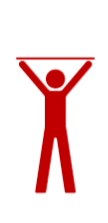 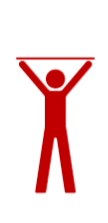 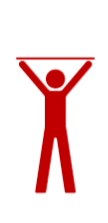 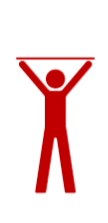 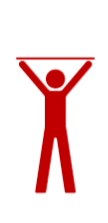 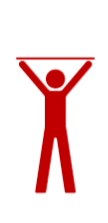 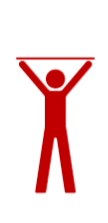 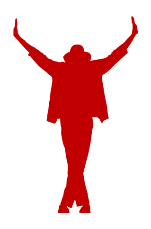 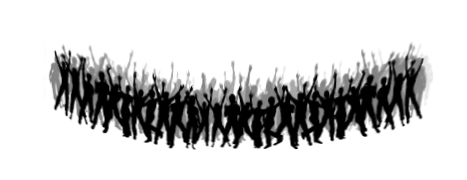 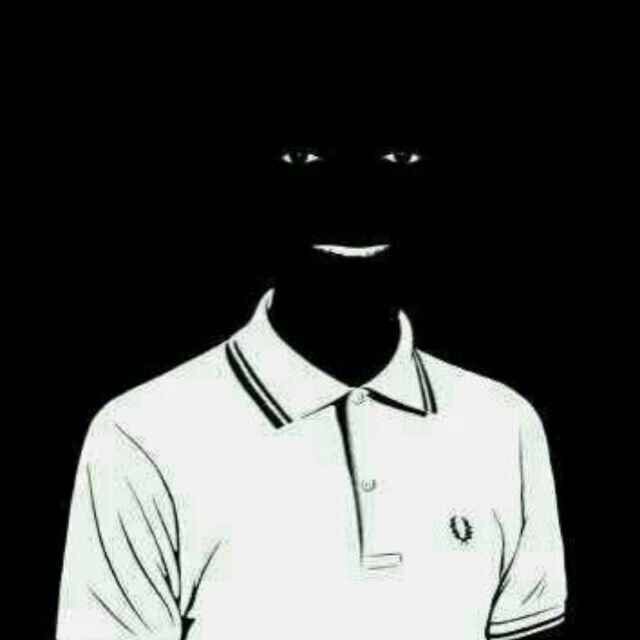 大家好！
我是老秦！
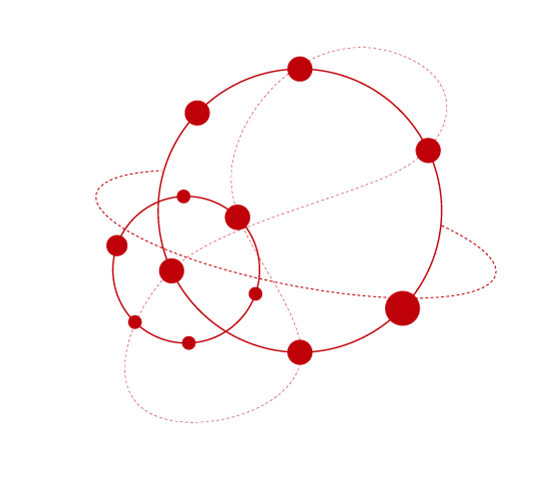 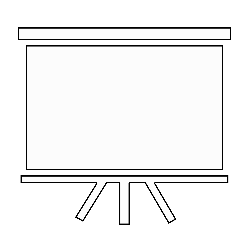 一周自黑秀
嘿嘿嘿，
这个创意是我给老秦建议的~
一会该我上场了，
好紧张啊！！！
老秦！
唱个歌！
左边你们能
不能安静点！
吓尿了！
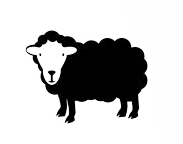 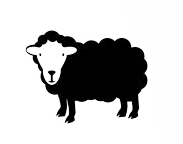 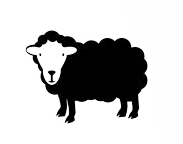 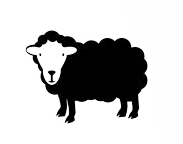 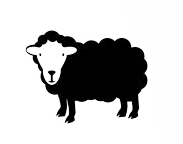 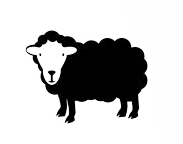 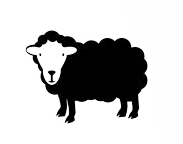 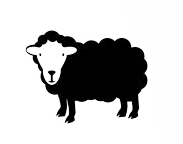 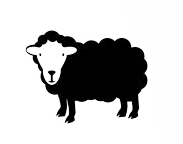 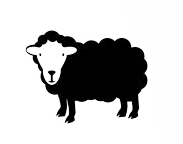 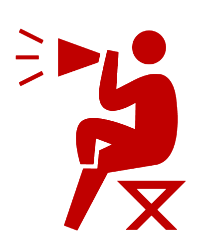 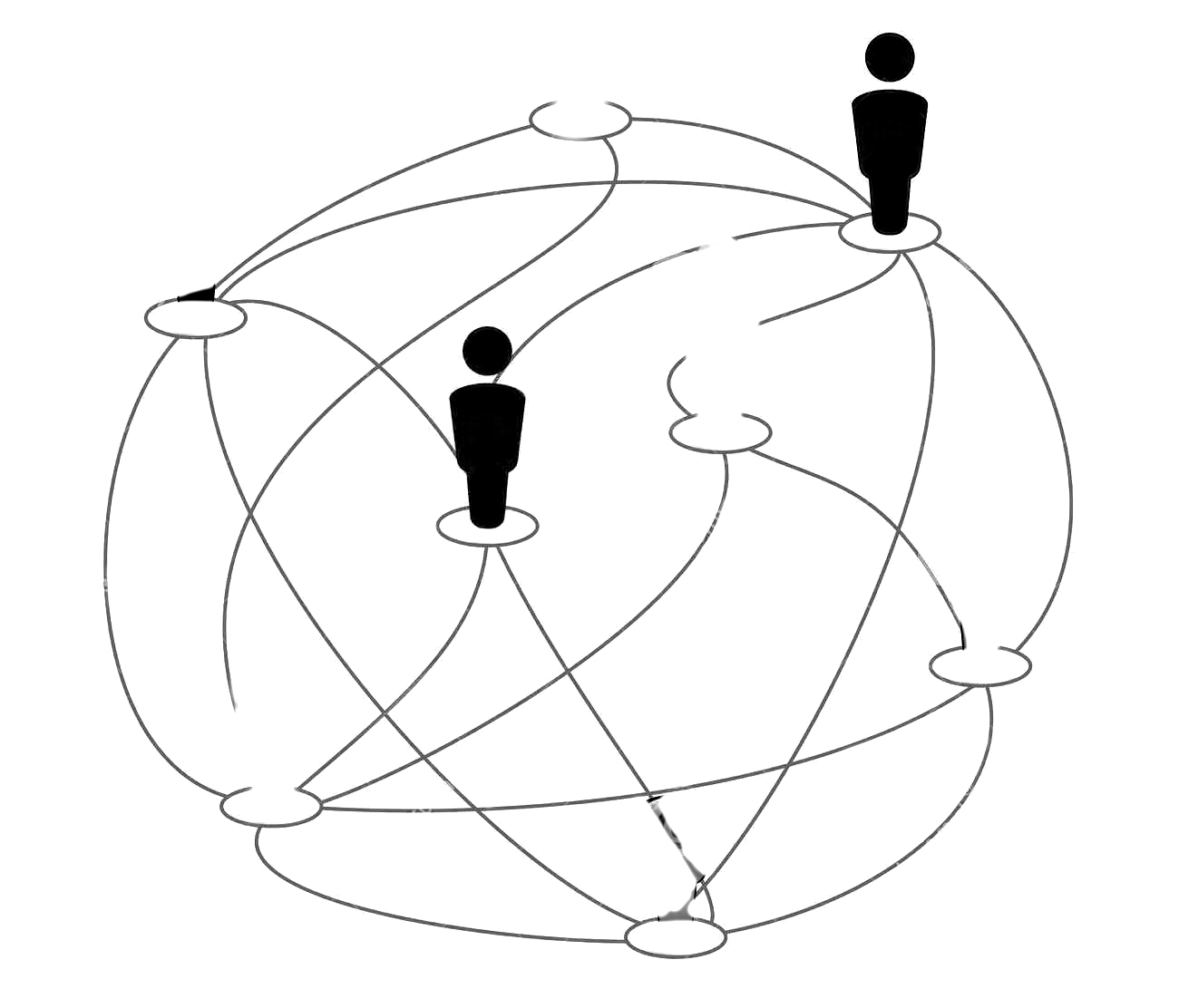 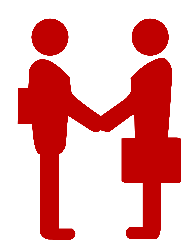 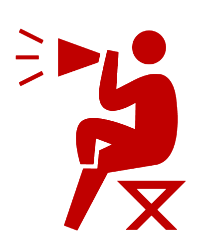 如何从粉丝经济到社群运营？
5
工业
时代
营销
时代
移动
时代
受众
用户
受众
用户
粉丝
受众
用户
粉丝
社群
社群口碑会不会逆袭名人代言？
“住这儿”APP的几个核心功能
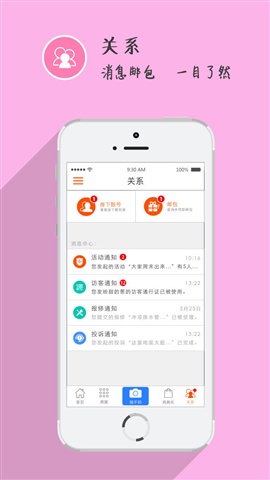 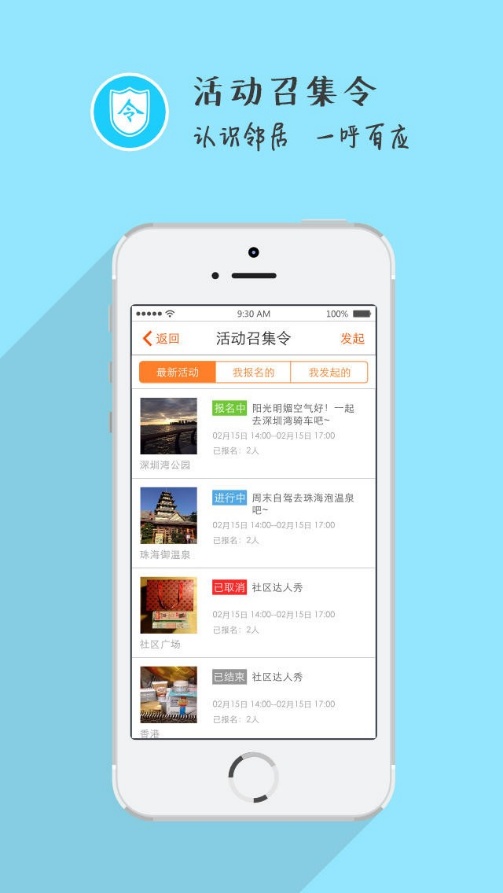 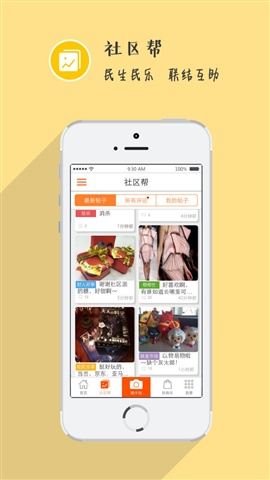 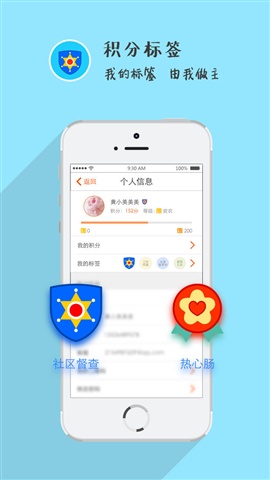 万科营销路线变化
卖产品
做口碑
搭社区
?
标准化
销售员
……
万客会
万享会
……
生活化
关系化
……
?
?
?
业务员销售
全民营销
社区营销
？
员工力量
人人力量
关系力量
？
活跃度
平台
社群
推广
思考题
凯叔的亲子社群
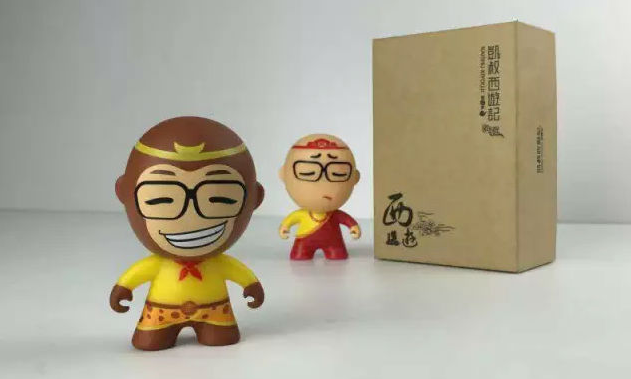 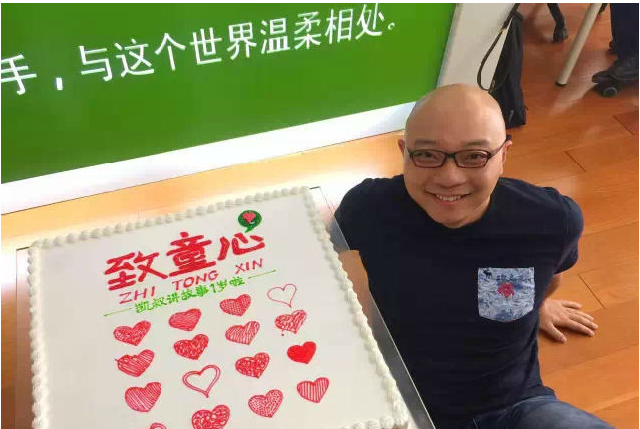 续命之方
2
社群的生命周期
如何让群长寿？
1
社群的生命周期
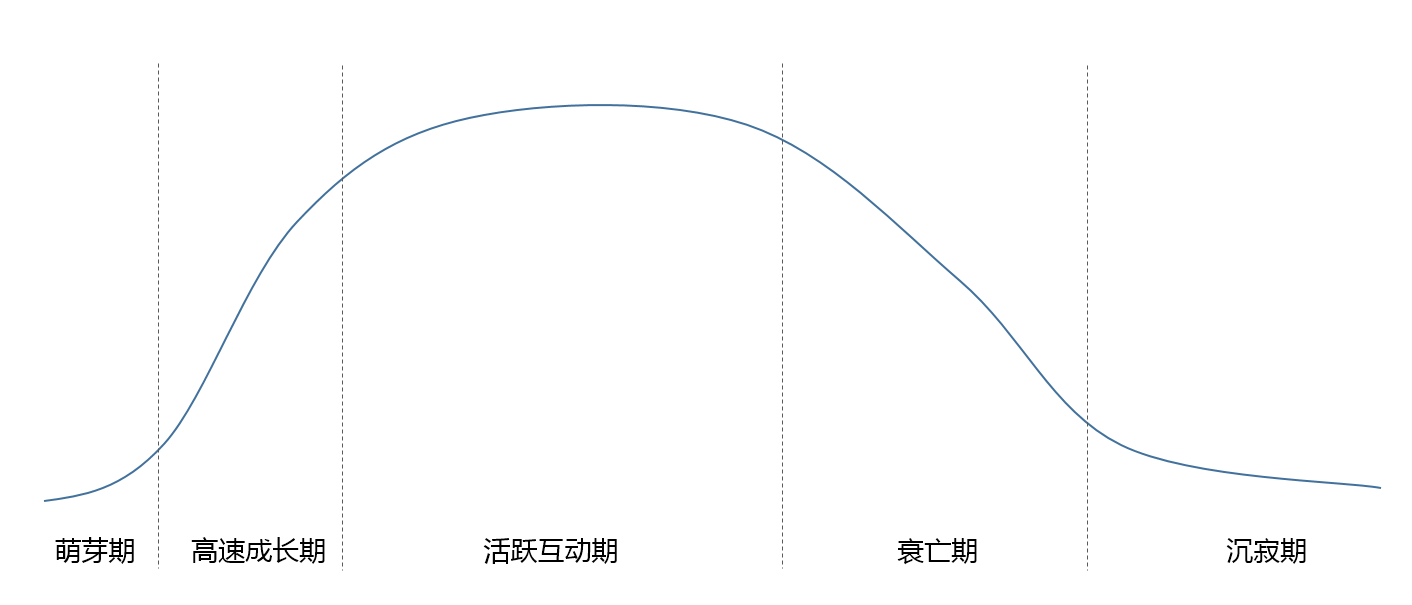 生命周期的各阶段典型话语
加群的动机
根据价值不同而对群的分类
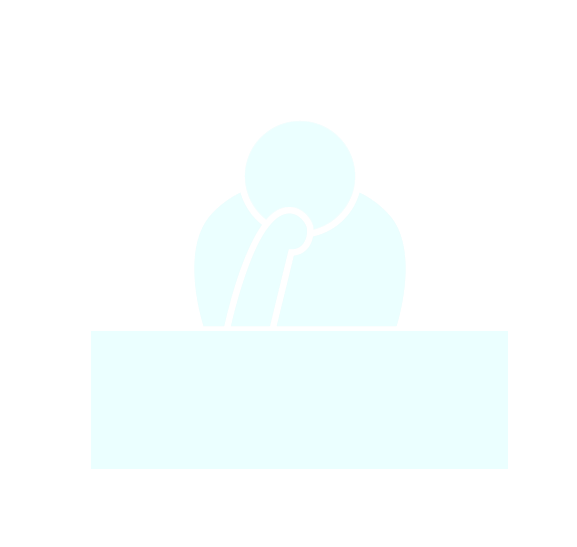 ？
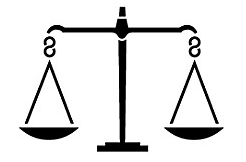 付出
回报
建群的动机
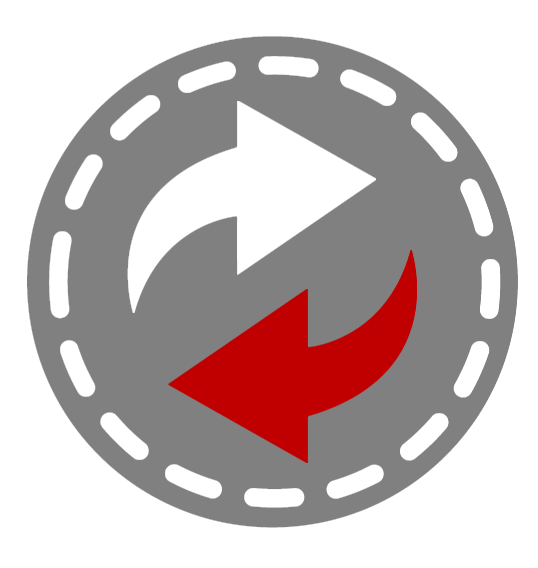 需求
回报
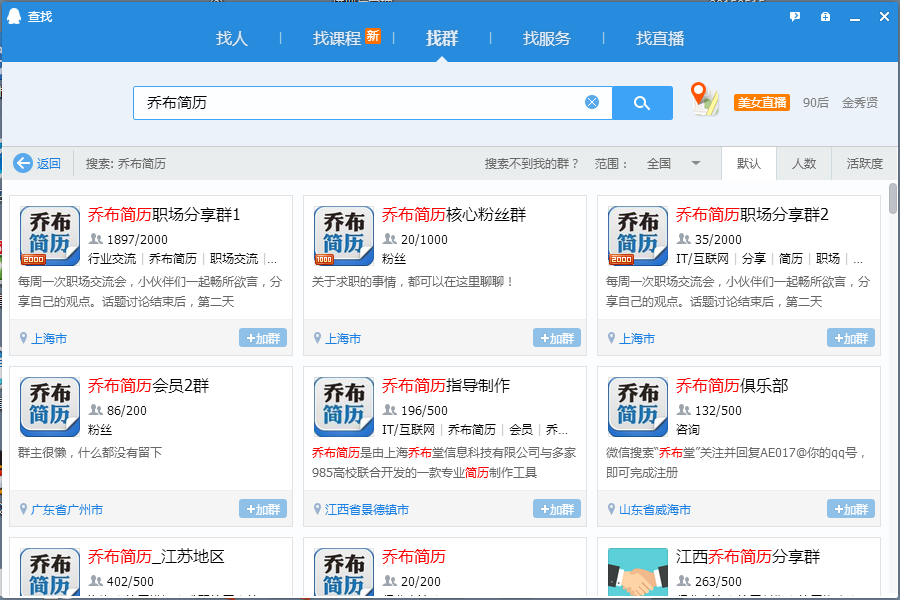 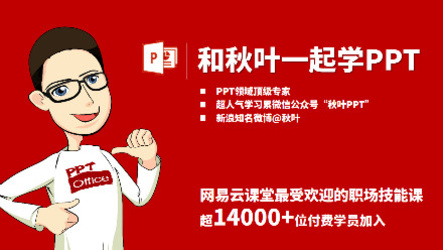 整理办公用品，大有学问
管理好电脑文件，大有学问
你真的会用电子邮件吗
职场高效电话沟通
高效职场会议该这样开
一定要知道的职场礼仪
发票报销怎么搞
办公设备你会用几样
收发快递不用愁
办公用品采购
学通讯录玩转Excel
如何让你的简历更好看
如何让面试变得更简单
你开始理财了吗？
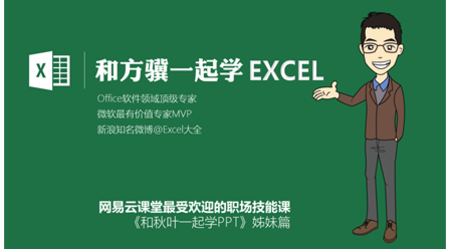 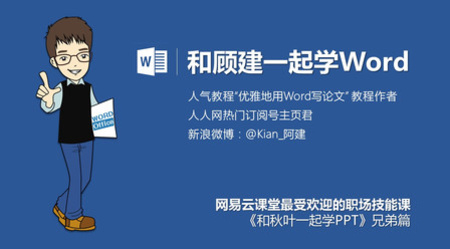 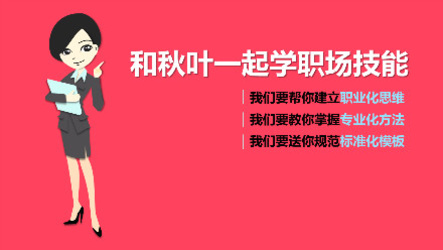 社群短命的七宗罪
2
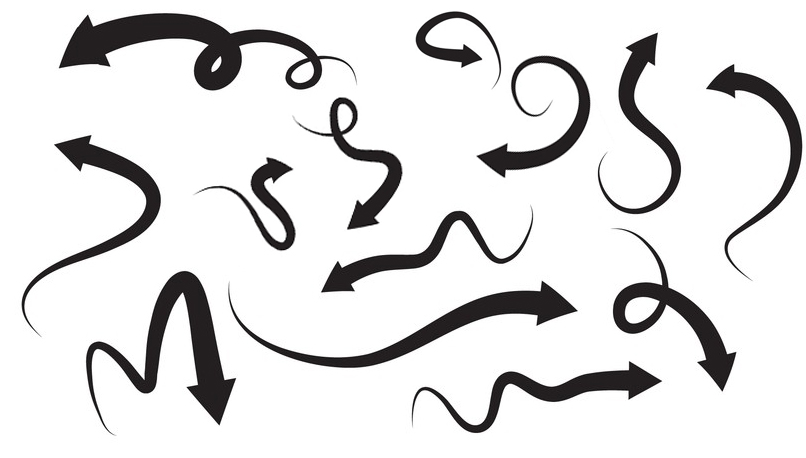 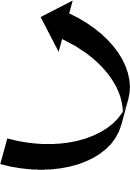 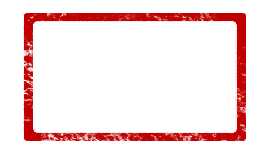 无首
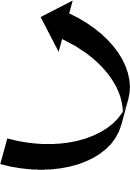 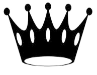 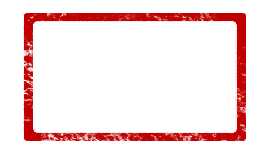 暴政
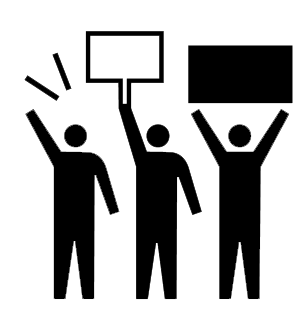 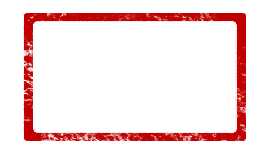 骚扰
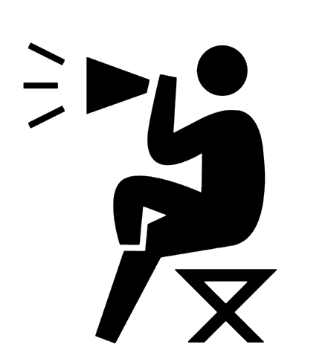 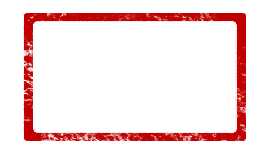 失焦
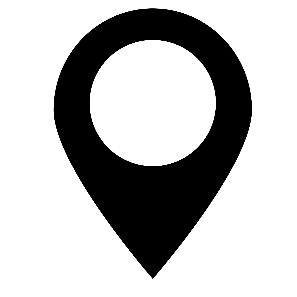 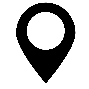 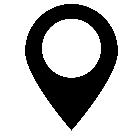 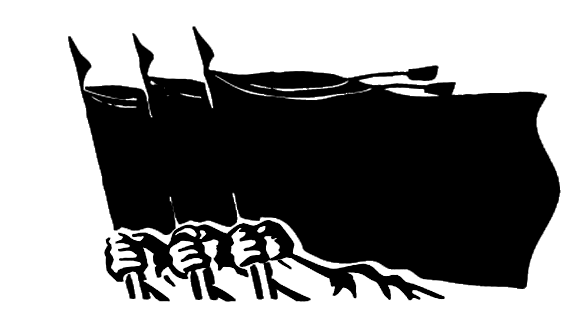 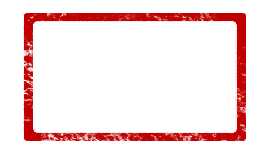 无聊
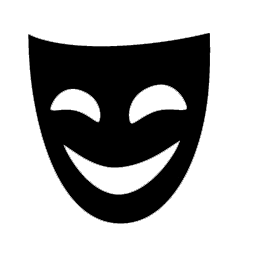 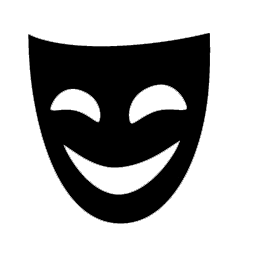 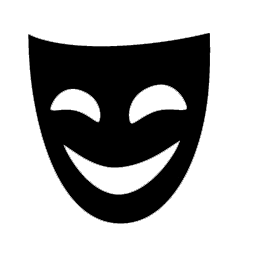 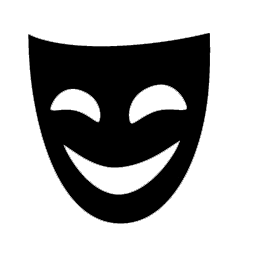 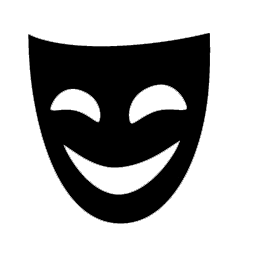 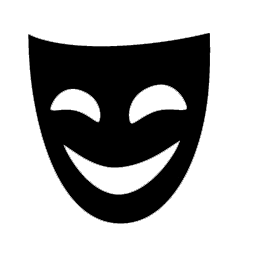 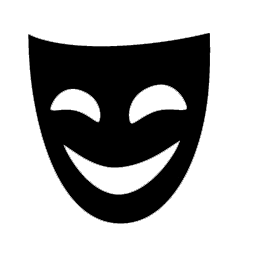 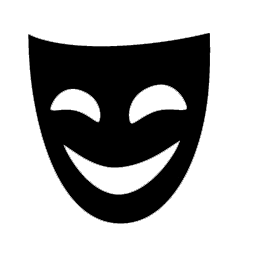 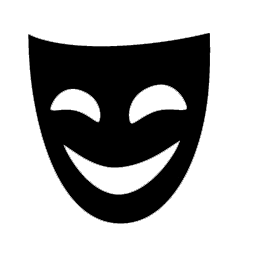 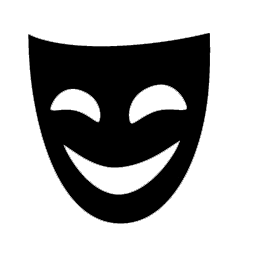 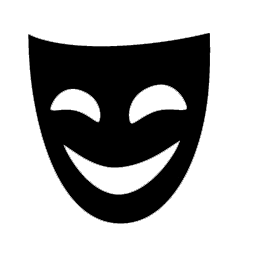 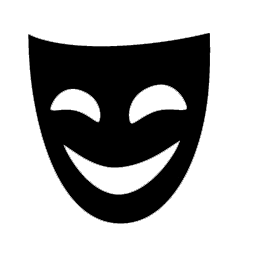 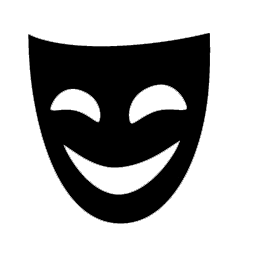 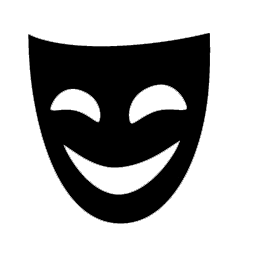 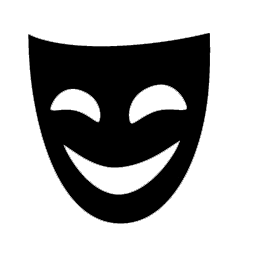 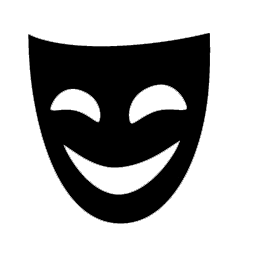 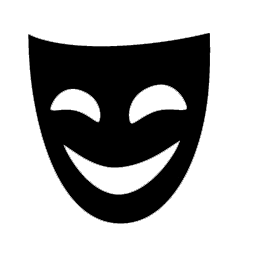 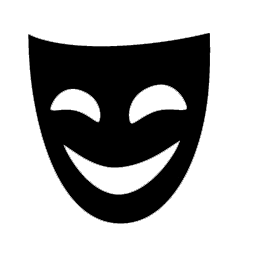 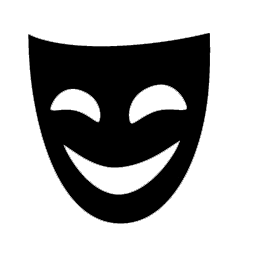 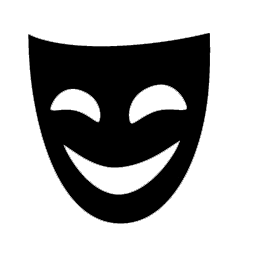 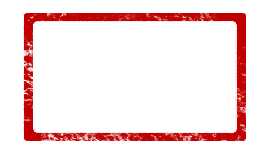 陈旧
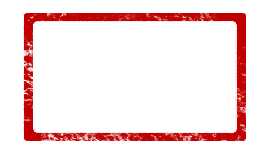 蒸发
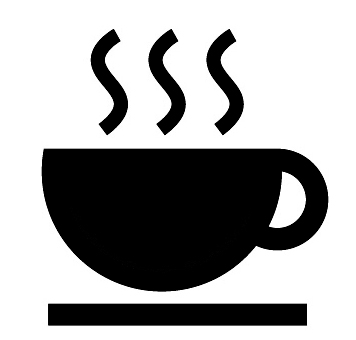 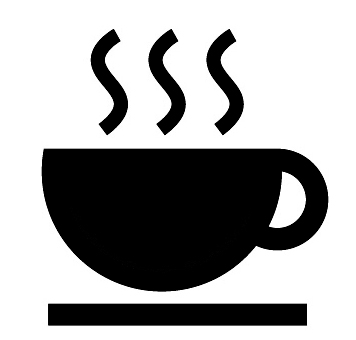 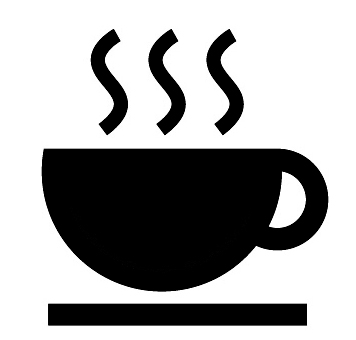 社群活跃的结构模型
3
群组里存在的六种角色
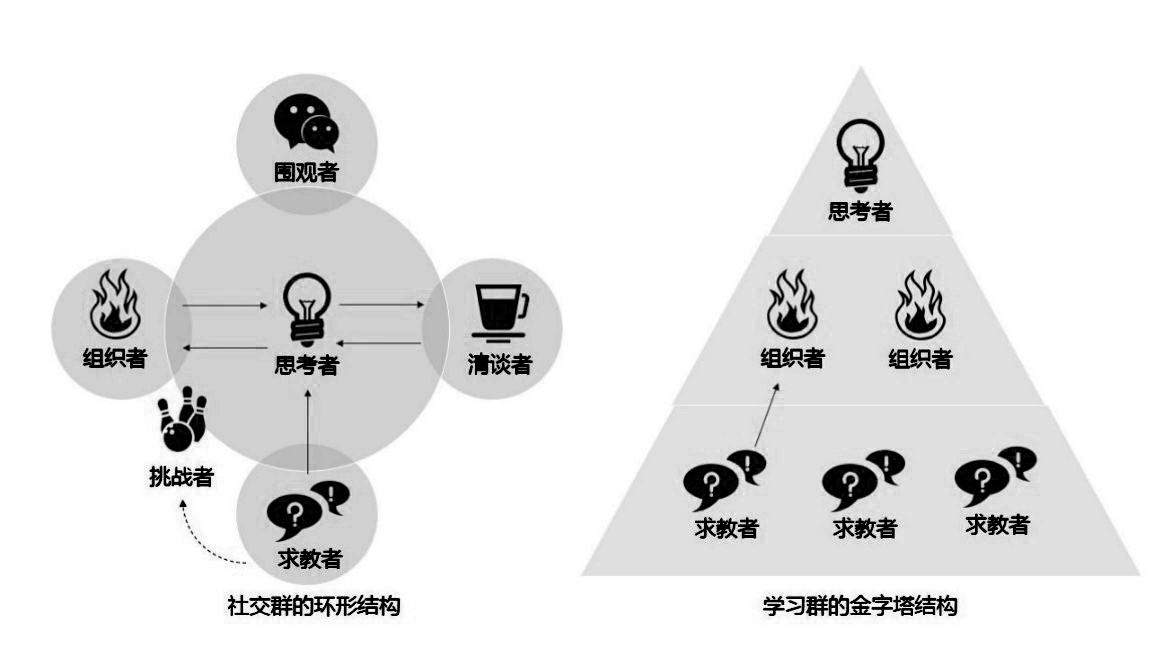 社交群的环形结构
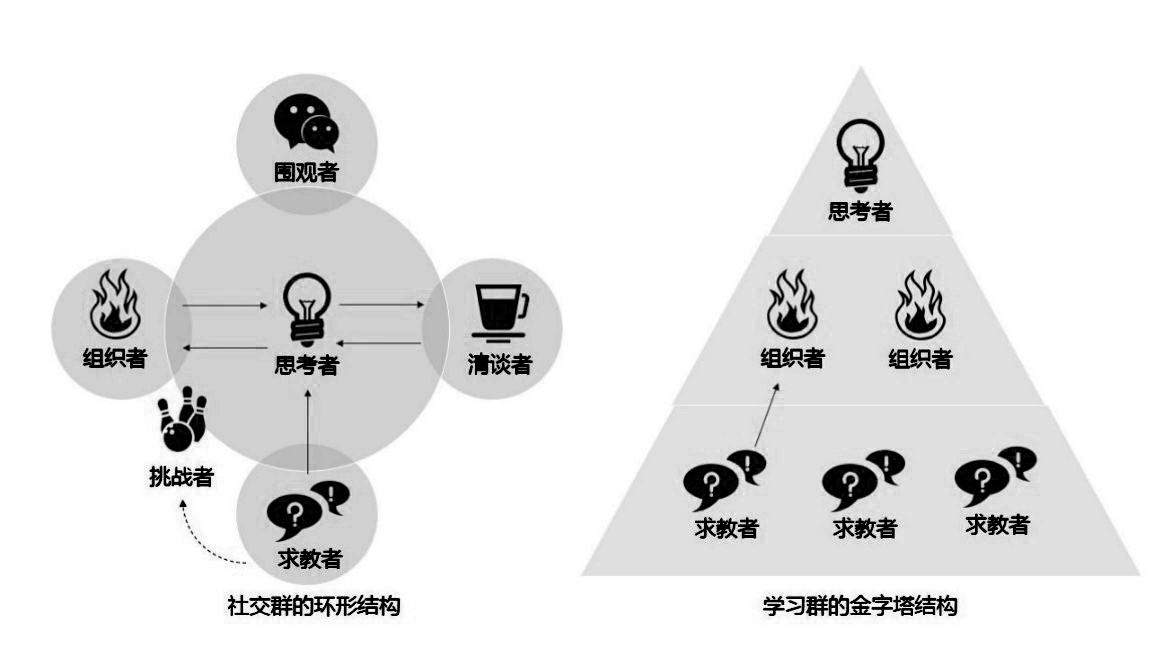 学习群的金字塔结构
群越大越好吗？
4
社群的信息量
日均
人均
社群成员数量
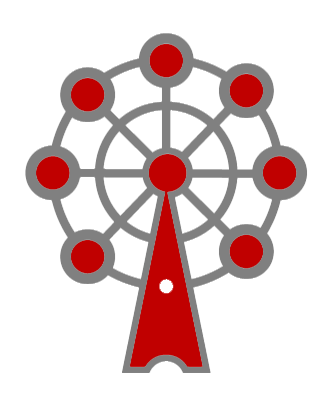 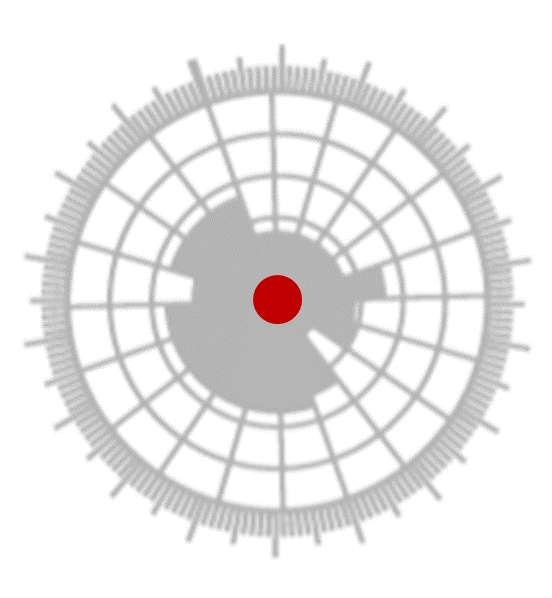 中心辐射
环形连接
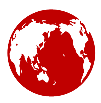 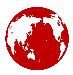 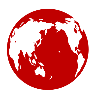 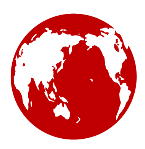 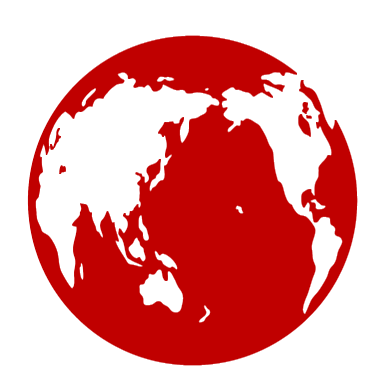 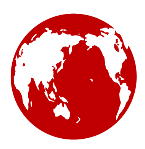 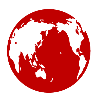 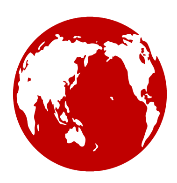 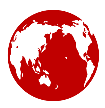 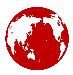 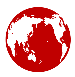 思考题
不定期发起赠书活动
跟读书相关的短摘抄
十点读书公众账号，每晚十点推送美文
通过给她读、读书会等相互引流打造微信公众号矩阵
荔枝FM、网易云音乐、喜马拉雅、蜻蜓FM等
主播BOBO，一周两期
十点
读书
除了十点读书微社区，还有解忧微社区
多互动，鼓励原创、投稿、点赞评论等
招募十点读书会会员/班长
组织线下读书会
平台之择
3
社群依托的平台
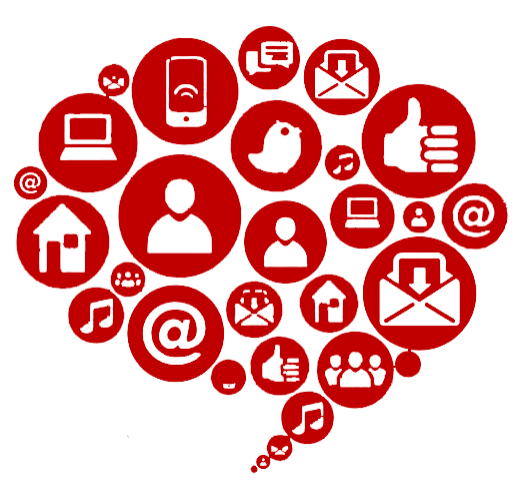 管
理
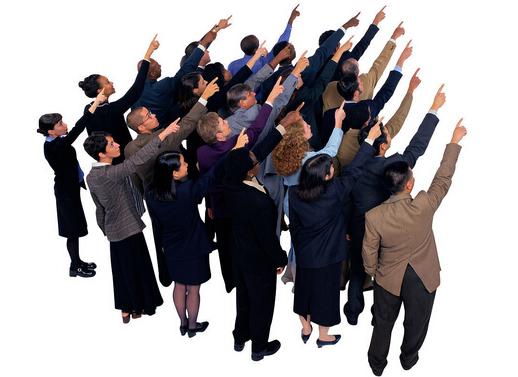 加入机制
1
微信群VSQQ群
【第一回合：加入机制】
搜索
筛选
申请
通过
群1
群2
群N
群3
群4
我
群主
QQ群
主动式
微信群
被动式
群主
邀请
加入
我
信息呈现
2
微信群VSQQ群
【第二回合：信息呈现】
微信群
QQ群
顶起制
目录制
时间线
目录线
管理工具
3
微信群VSQQ群
【第三回合：管理工具】
微信群
QQ群
不明显
七武器
审核
匿名聊天
群公告
共享演示
红包
群文件
禁言
群@
1
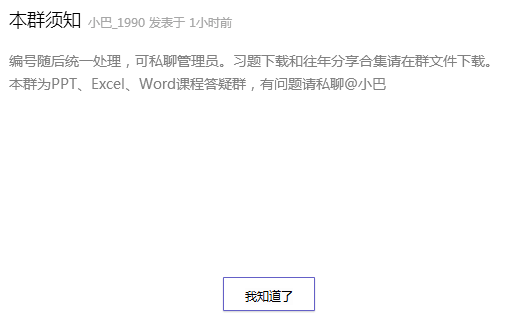 学员入群时QQ自动弹出的通知
2
5
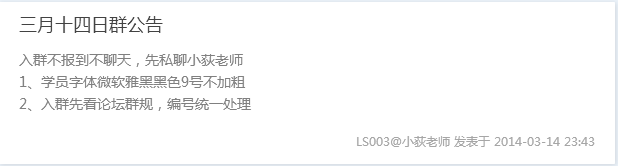 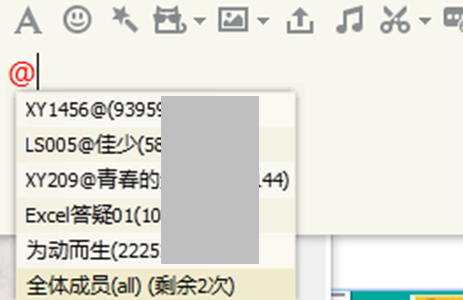 3
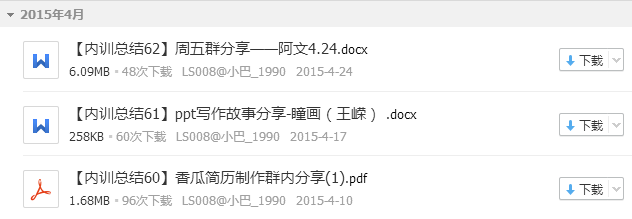 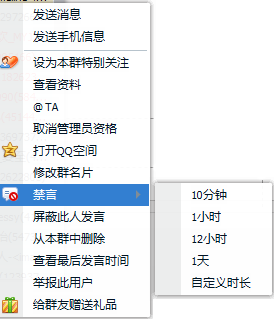 4
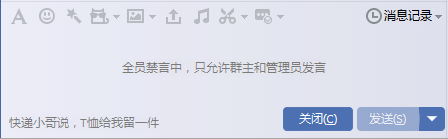 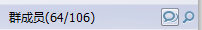 6
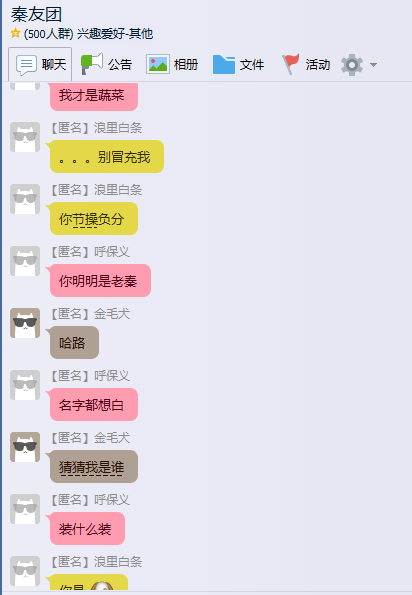 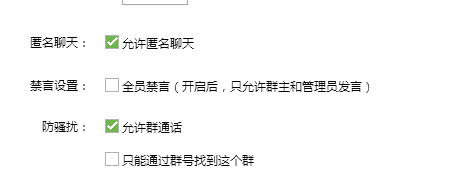 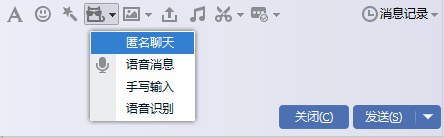 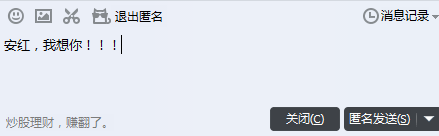 7
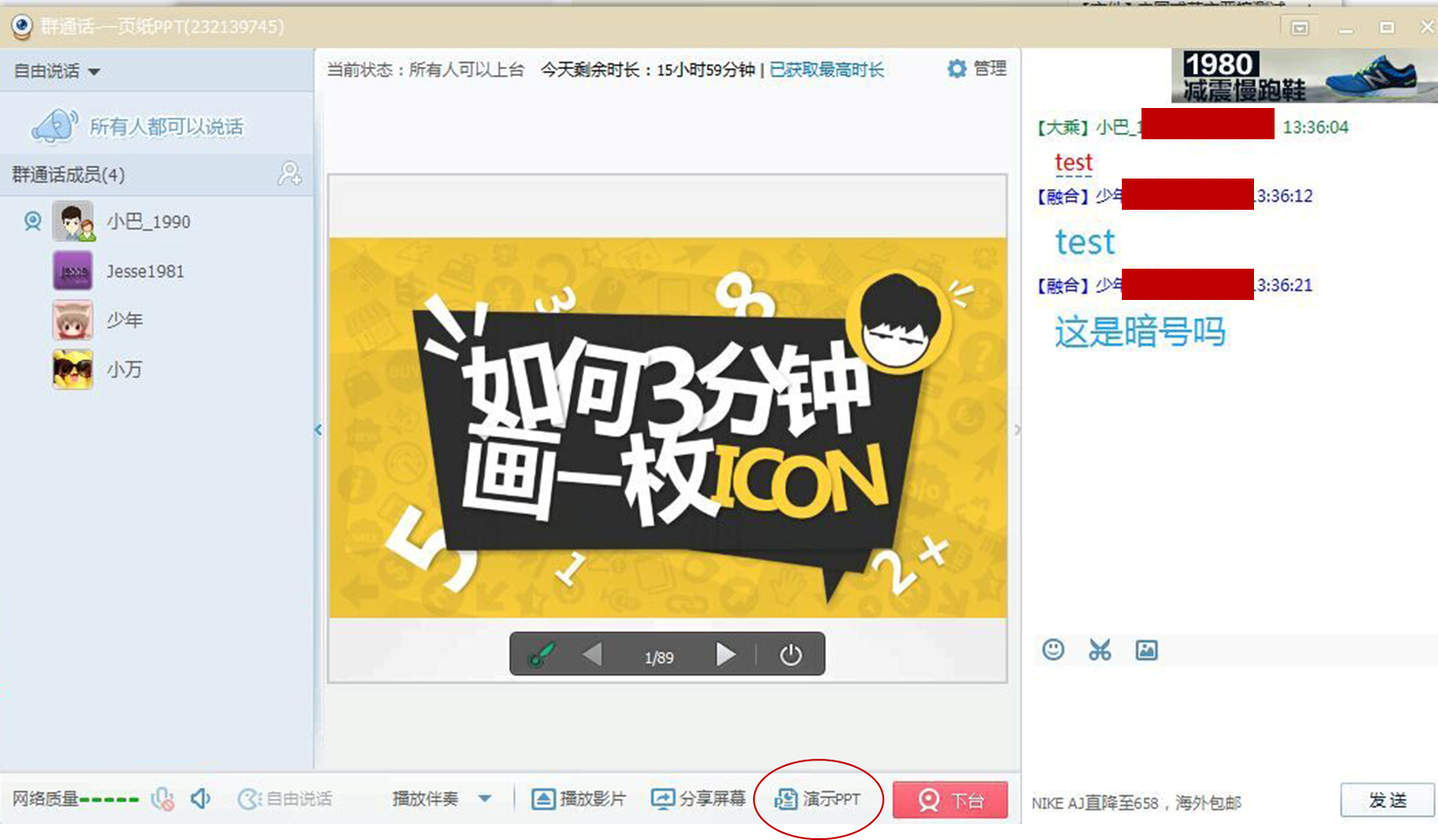 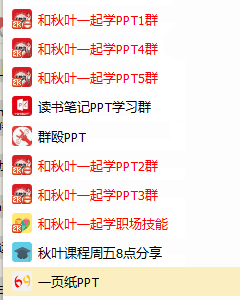 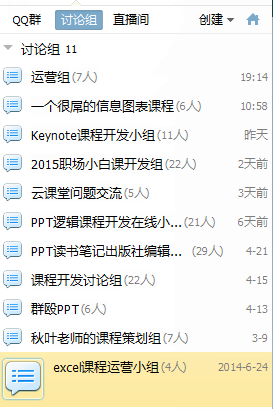 讨论组的意义究竟是什么？
运营特征
4
微信群VSQQ群
【第四回合：运营特征】
微信群
QQ群
开放性
中心性
微信群
QQ群
QQ群和微信群产品设计逻辑上区别①
QQ群和微信群产品设计逻辑上区别②
建群之术
4
从无到有建设群
五步构建你的第一个社群
找
同好
定
结构
产
输出
巧
运营
能
复制
找同好
1
社群离不开灵魂人物
影响力
有输出
懂运营
太平人寿的社群风云人物——PP琪
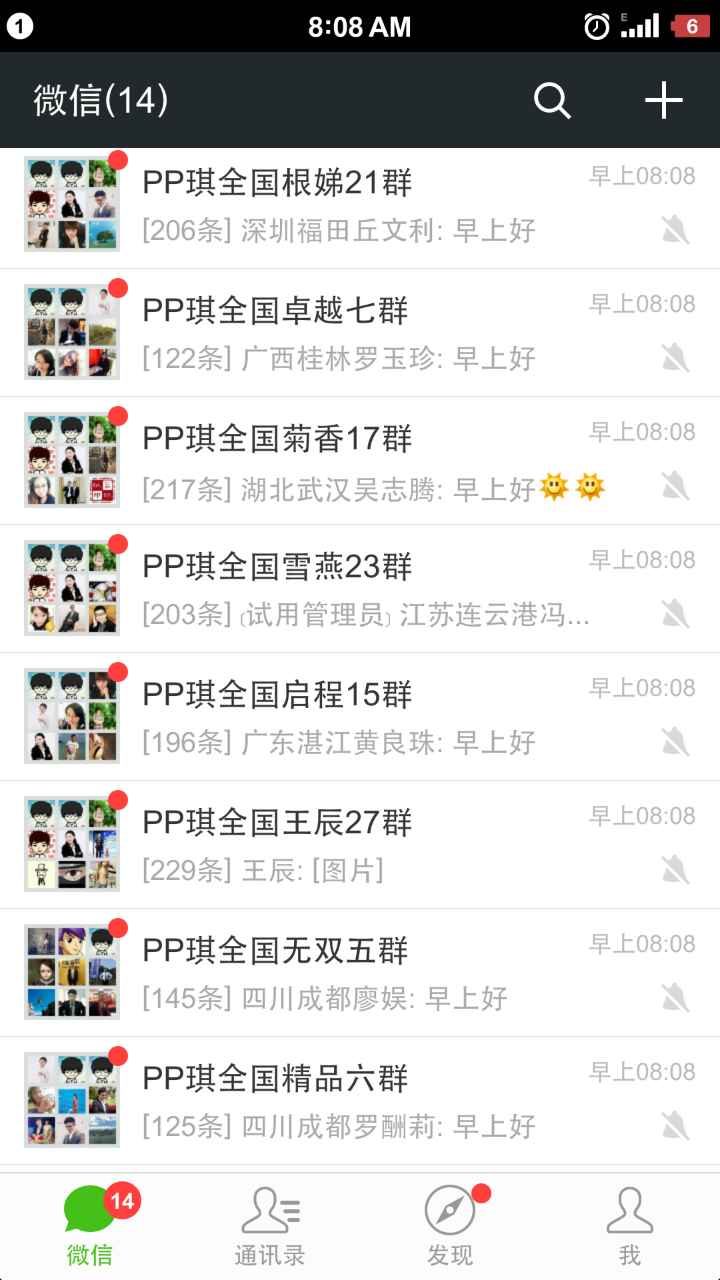 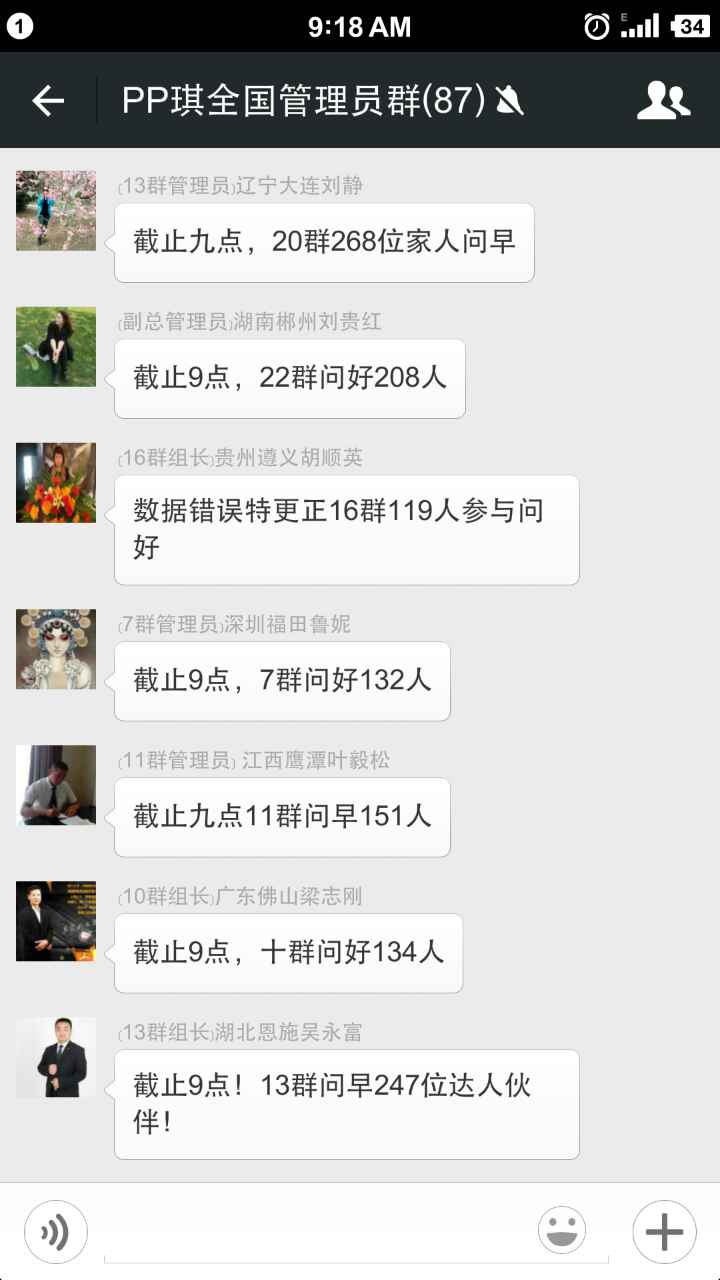 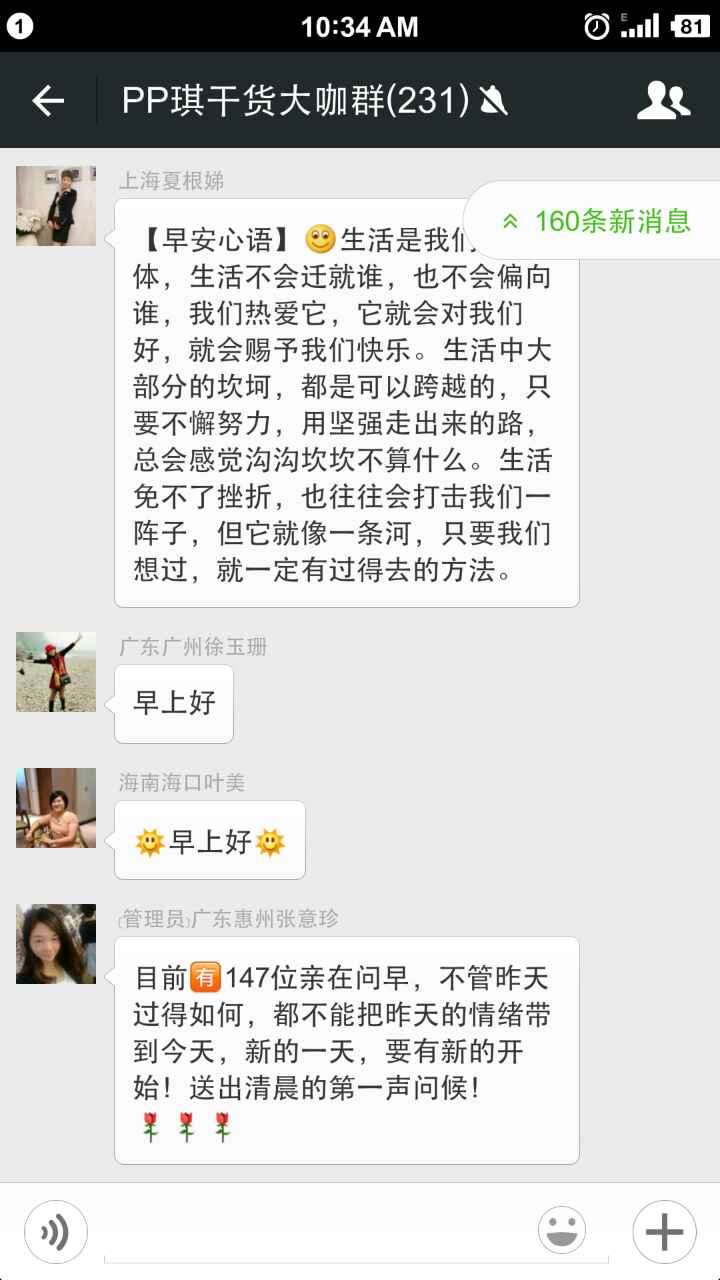 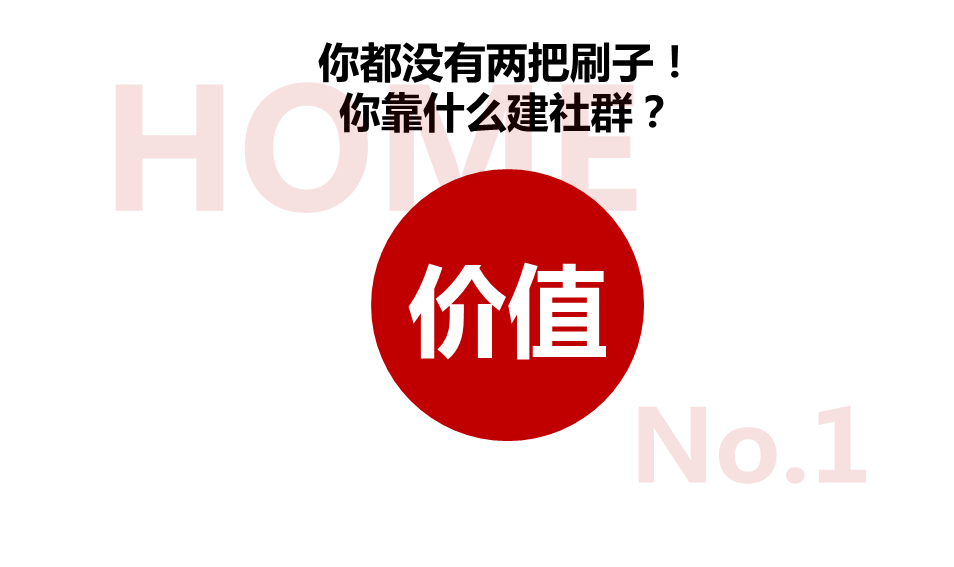 如何找到社群的第一批成员
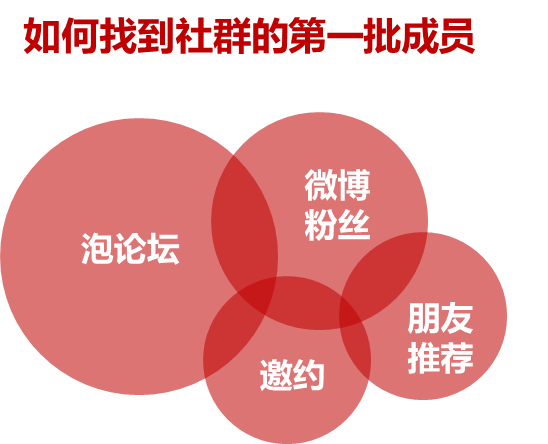 定结构
2
社群的各角色，你想好了吗？
创建者
管理者
参与者
开拓者
分化者
合作者
付费者
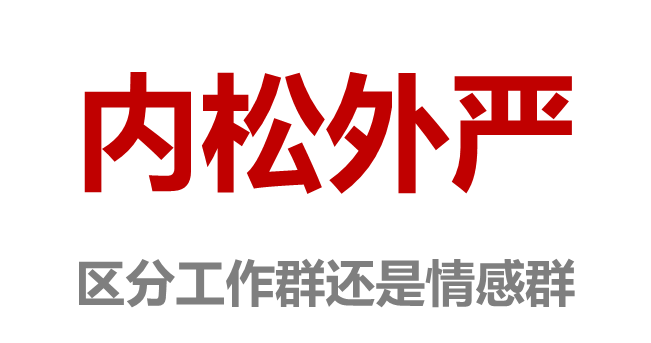 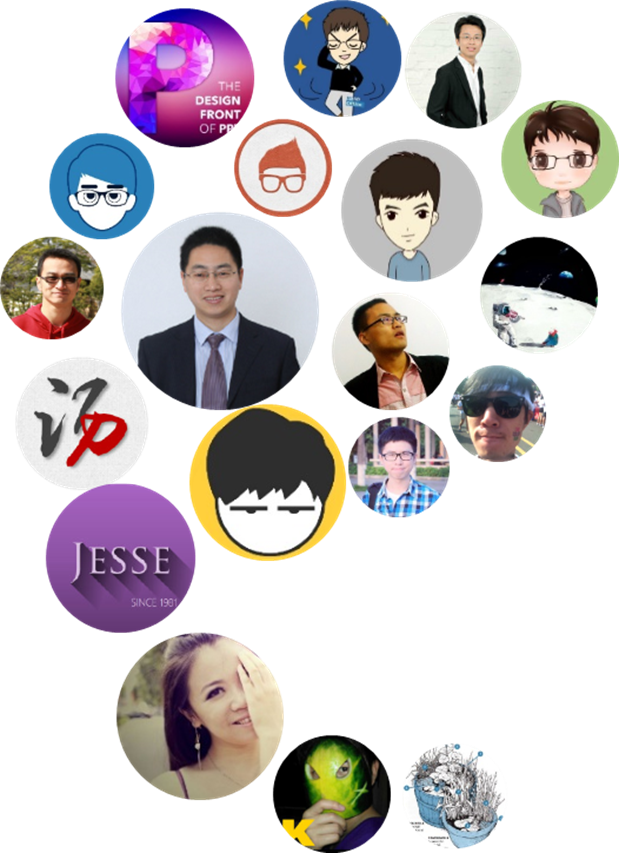 秋叶PPT团队
核心文化
1、要好玩
2、玩的时候把事情做漂亮
3、分钱
学员
4群
学员
6群
学员
5群
学员
2群
学员
3群
读书笔记
PPT群
学员1群
群殴PPT
群
一页纸PPT
秋叶核心群
轻松学
图表
秋叶PPT社群的
复制和衍生
秦友团
未雨绸缪——交叉法引入成员
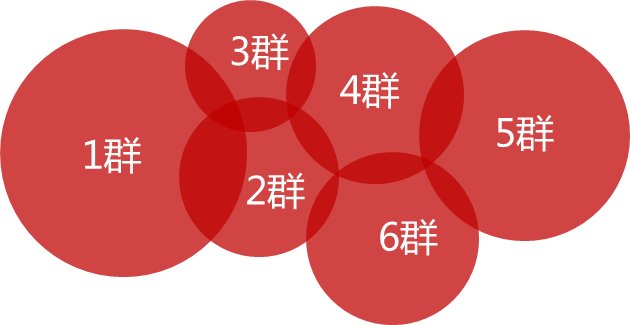 加入原则——有门槛最好
邀请制
开放加入
有门槛
无门槛
动态淘汰制
管理规范，要有规矩！
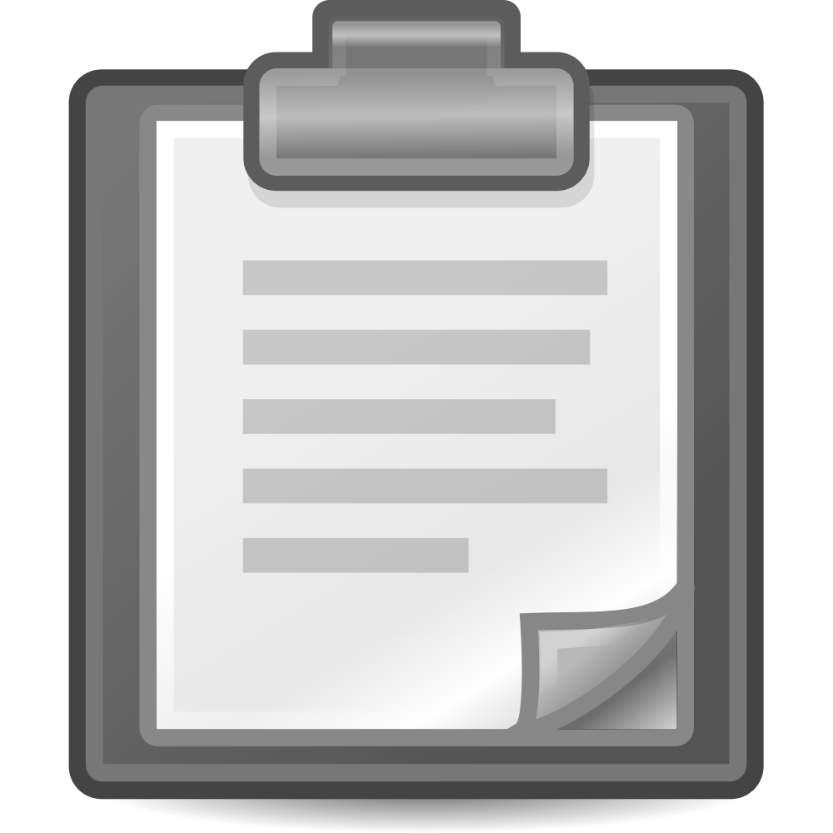 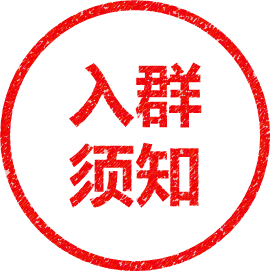 @秋叶 设计的群沟通规范
日常交流过程中，有问题先baidu或google一下是最好的方法。如果无法解决，和大家一起探讨，也不要认为群员帮你解决问题是理所当然的义务。           
所有成员请勿未经群管许可发布广告。           
要学会聆听，在其他成员没有完全表述完观点之前，请不要插话刷屏，或是故意打断其他成员的发言。
可以质疑别人的观点，但最好拿出你的理由。           
讨论问题的过程中有不同观点可以争论，但不得对其他成员进行人身攻击，或是恶意捣乱。 
我还有一条有趣的群规：一次发言不得少于十个字。只要坚持这条群规，群的发言质量会大大提高。
“干货帮”的群规“群8条”
【第一条】干货帮以学习探讨互联网知识为起点，求干货，求真知；
【第二条】改群昵称：实名+职业+城市；
【第三条】不谈政治，不传教不传销，不相互语言攻击，不坑蒙拐骗；
【第四条】禁止成功学，加A者勿进，不刷屏不做硬广（凡广告必须先发给广告审核组，通过需至少先发100元红包再发）；
【第五条】常有线下聚会，欢迎参加，呼唤原创文章，支持转发；
【第六条】不发长的文章，少发转载类的文章，不要语音；
【第七条】对长期隐身、一言不发者，抢完红包就走之人会定期清理；
【第八条】每周有主题分享，在群里探讨交流，欢迎推荐分享嘉宾。
如果有人打破群规怎么办？
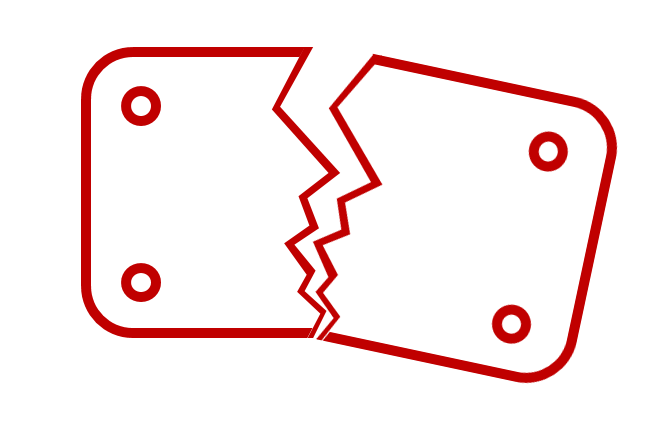 群
规
错误案例：加好友不是让你来发广告、求助、答疑、发鸡汤的！
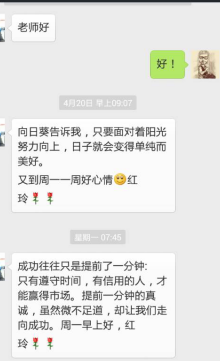 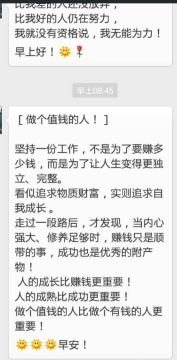 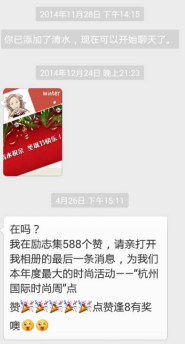 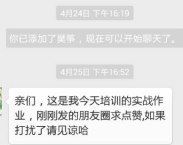 正确示范：
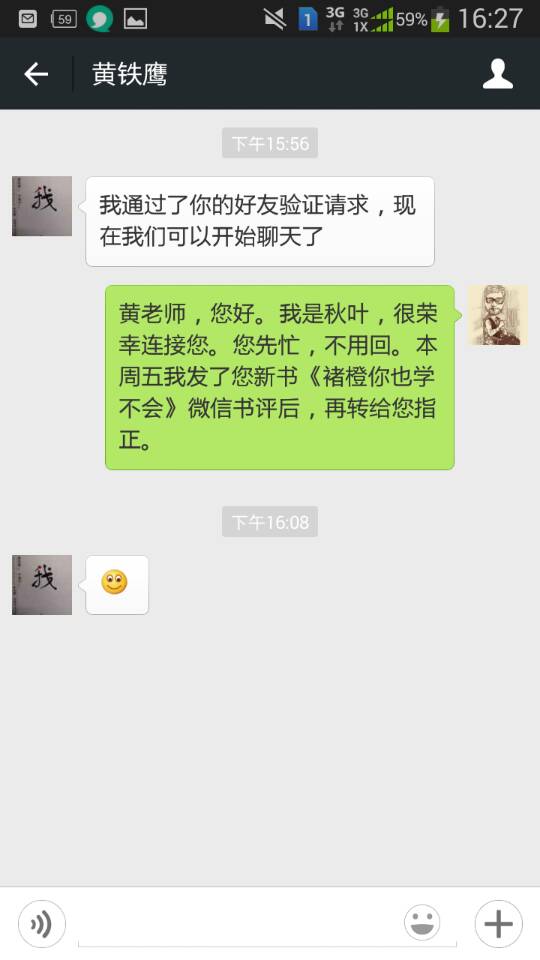 因为写书评的关系，黄海鹰老师主动让秋叶老师加他微信好友。

大家可以看看秋叶老师是如何和黄老师沟通的。
1、加了好友无事不打招呼，名人都忙，浪费他时间看微信都不妥；
2、有事说事，没有废话，也不套近乎，用作品说话；
3、主动替对方着想，不求回复。
产输出
3
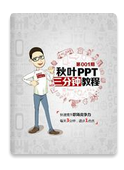 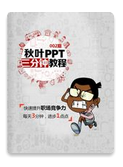 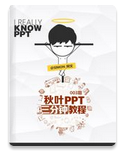 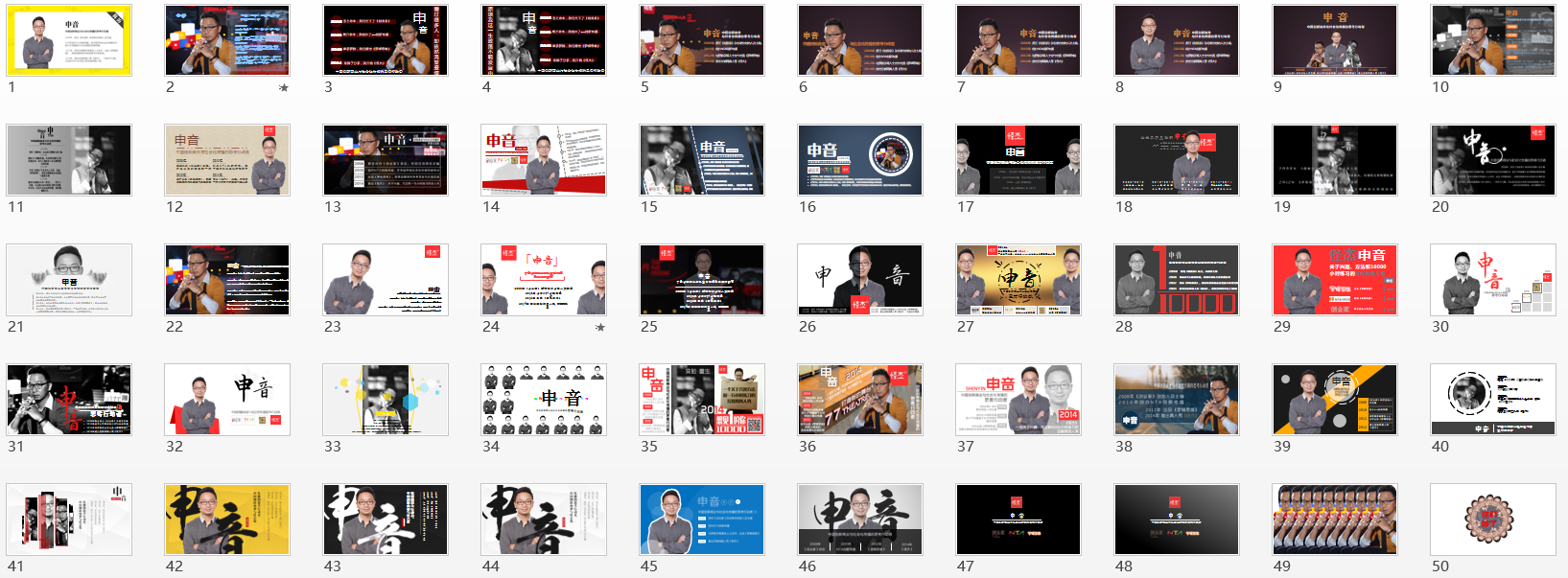 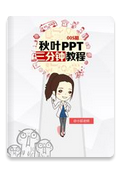 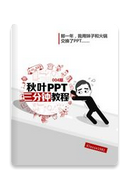 秋叶PPT电子书
群体作品
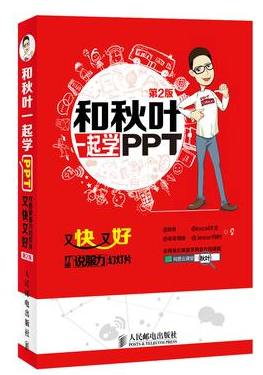 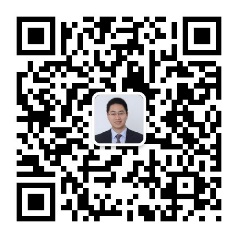 秋叶PPT
微信公众号运营、答疑
纸质书
说服力、和秋叶一起学系列
秋叶PPT学员原创
@读书笔记PPT 微博4万粉、网盘23万粉
秋叶PPT学员原创
学习心得分享
超64期
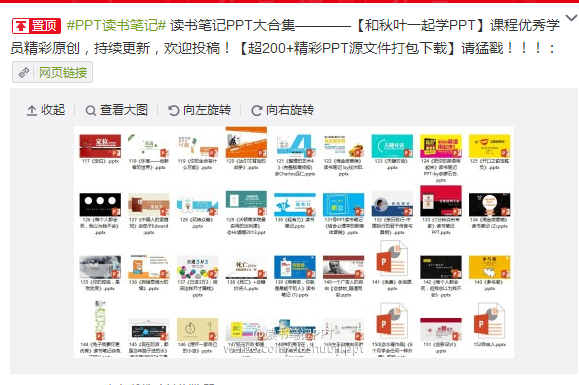 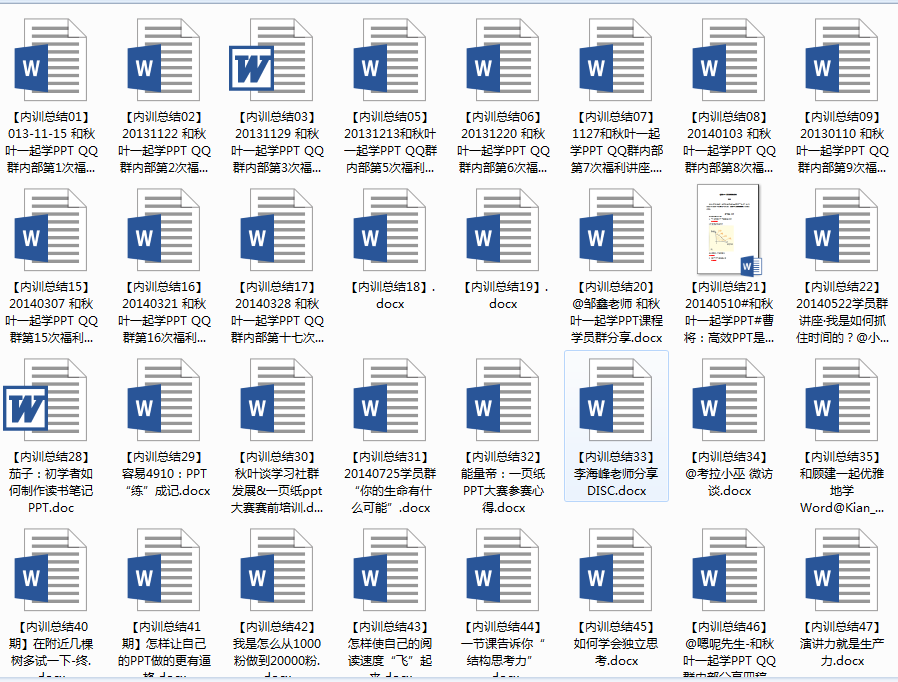 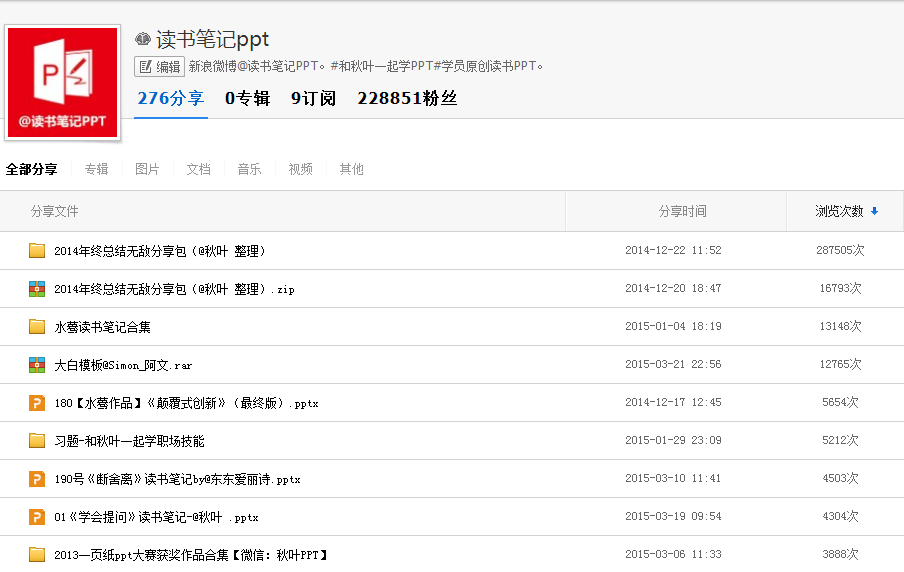 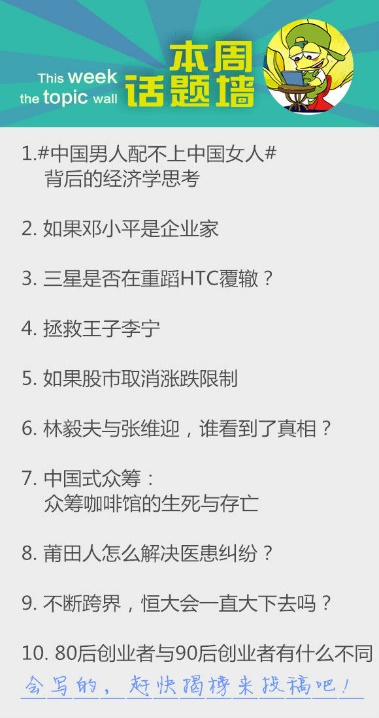 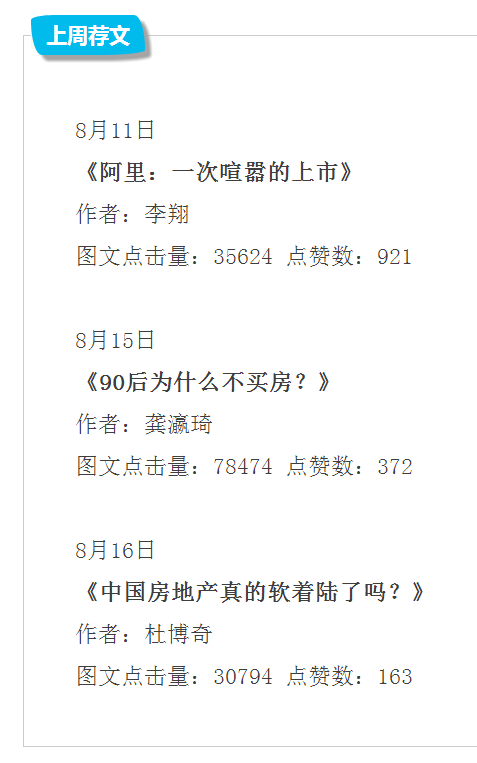 巧运营
4
用运营激活社群的活力
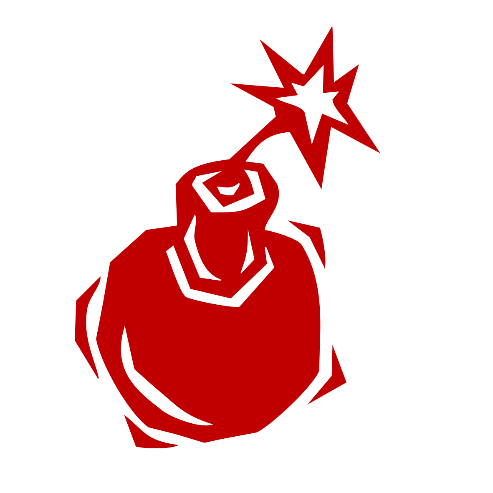 仪式感
参与感
组织感
归属感
入群通告
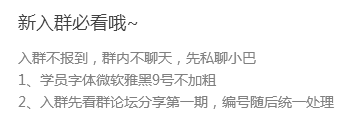 视觉统一
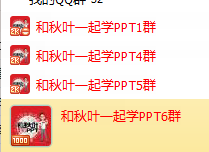 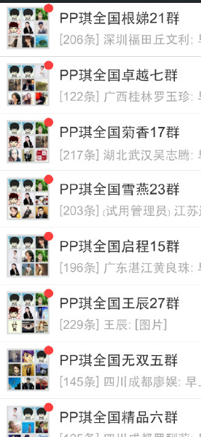 除了群视觉化统一，群设置莫忽视！
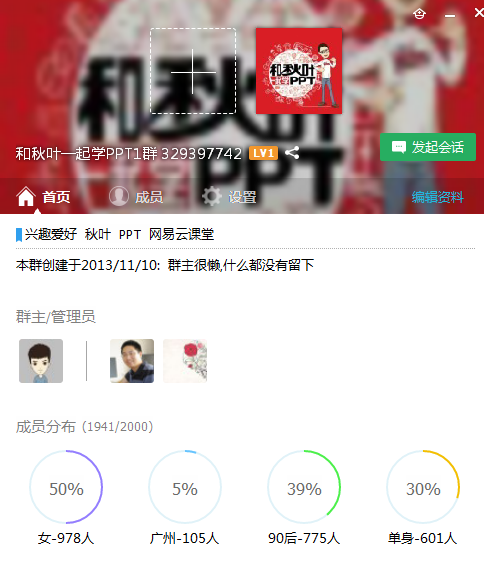 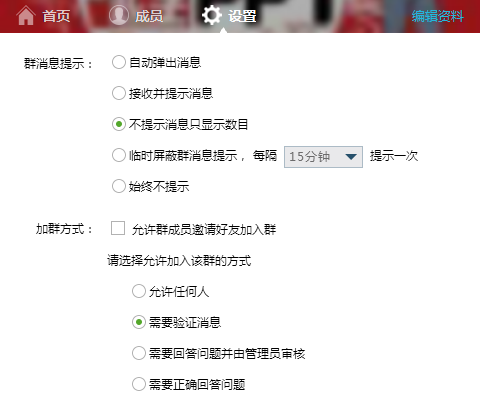 准入制或邀请制
有暗号、入群必须先认同群规和群文化
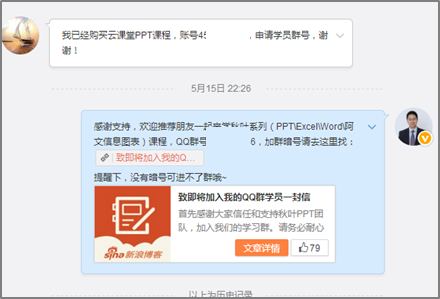 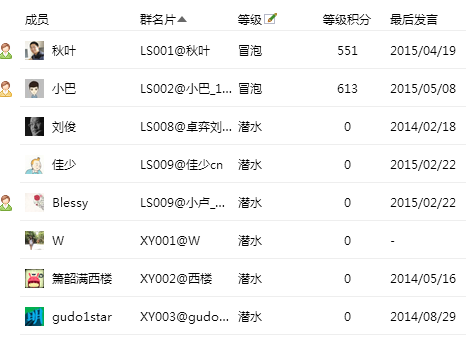 爆照
新人要爆素颜照，接受老人调戏，要是萌妹子，效果更佳！
能接受调戏的，基本上很快就变成自己人。
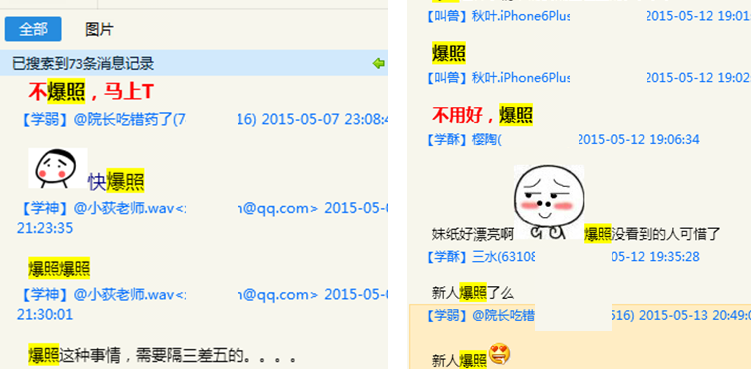 问早
早起问个早、签到
晒早上完成的三件事，也是很好的小习惯
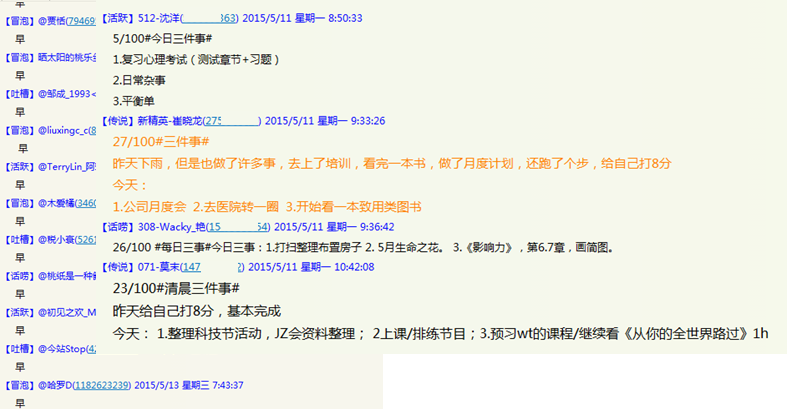 干货分享与话题分享的对比
语音分享与图文分享的对比
如何组织一场有效的QQ群分享
分享
准备时
分享
进行时
分享
结束后
基于QQ群功能的另类玩法
匿名
禁言
截屏
红包
匿名
另类玩法，真心话大冒险
谁也不知道你是谁？你猜我是谁？
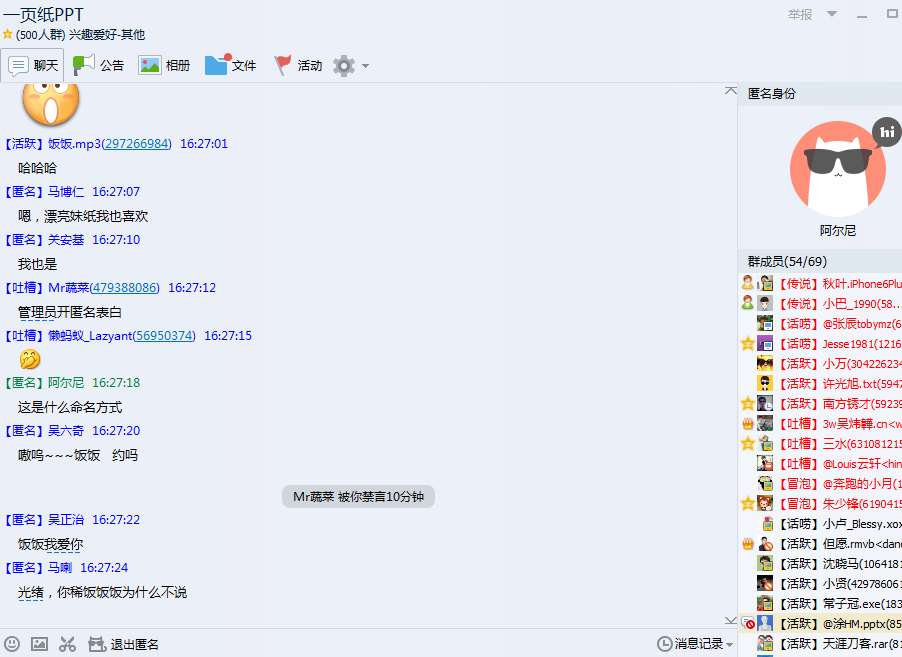 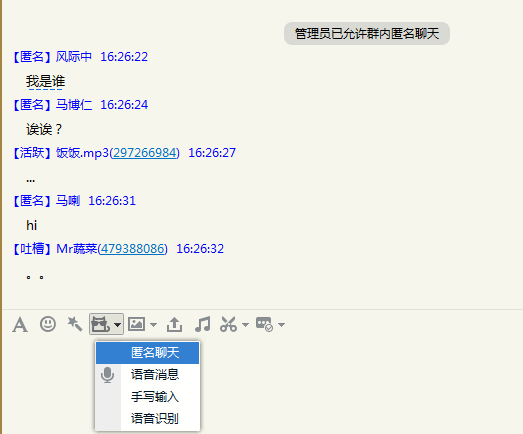 禁言
不仅仅是防骚扰
也是提高活跃度的工具之一
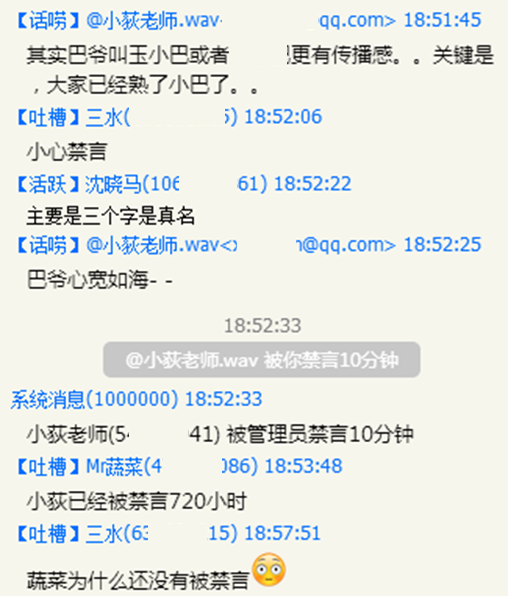 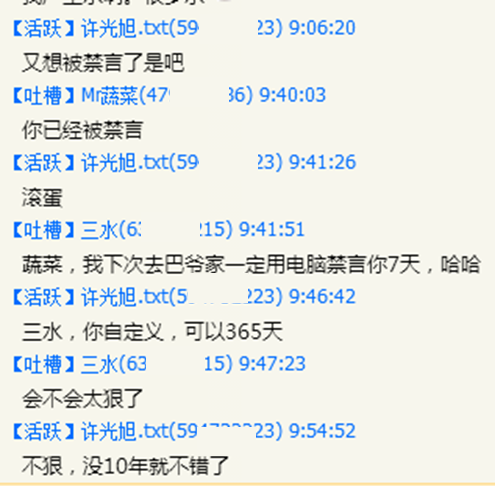 选中某一位成员
点击右键
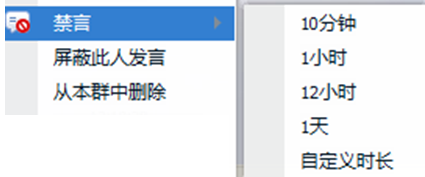 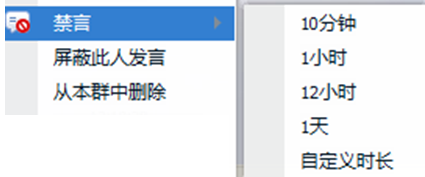 截屏
将两个人的聊天断章取义
或将一些经典照片截图做表情
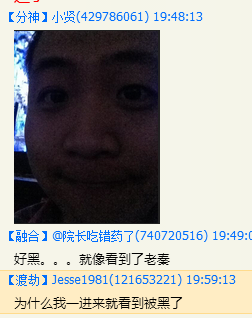 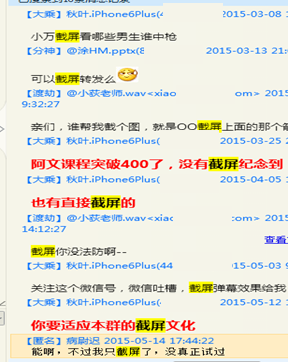 红包
终极必杀技
没有人会拒绝一个经常发红包的土豪社群
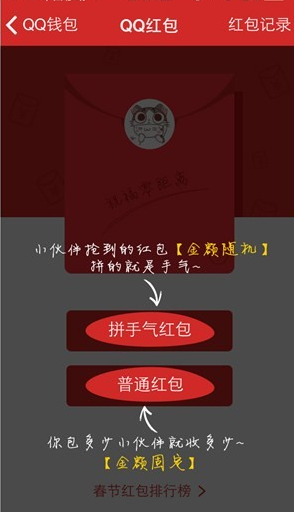 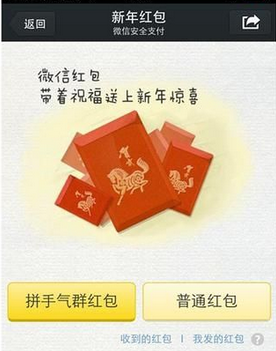 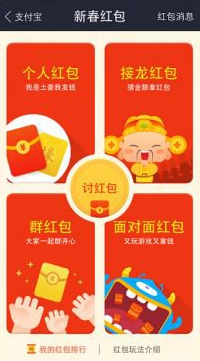 微信红包
QQ红包
支付宝红包
社群如何体现组织感？
接龙
众包
聚会
接龙
策划活动一起玩传播
微博传播矩阵
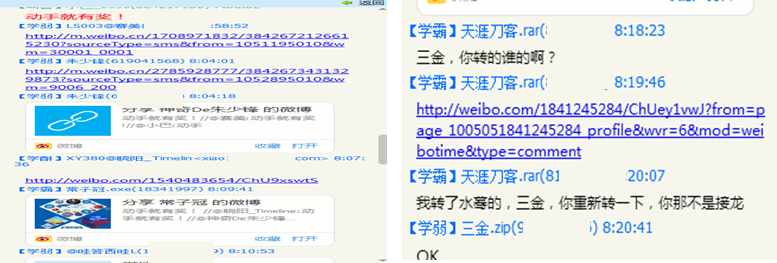 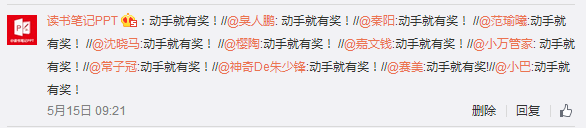 众包
分工协作
高效率完成一个人无法完成的任务
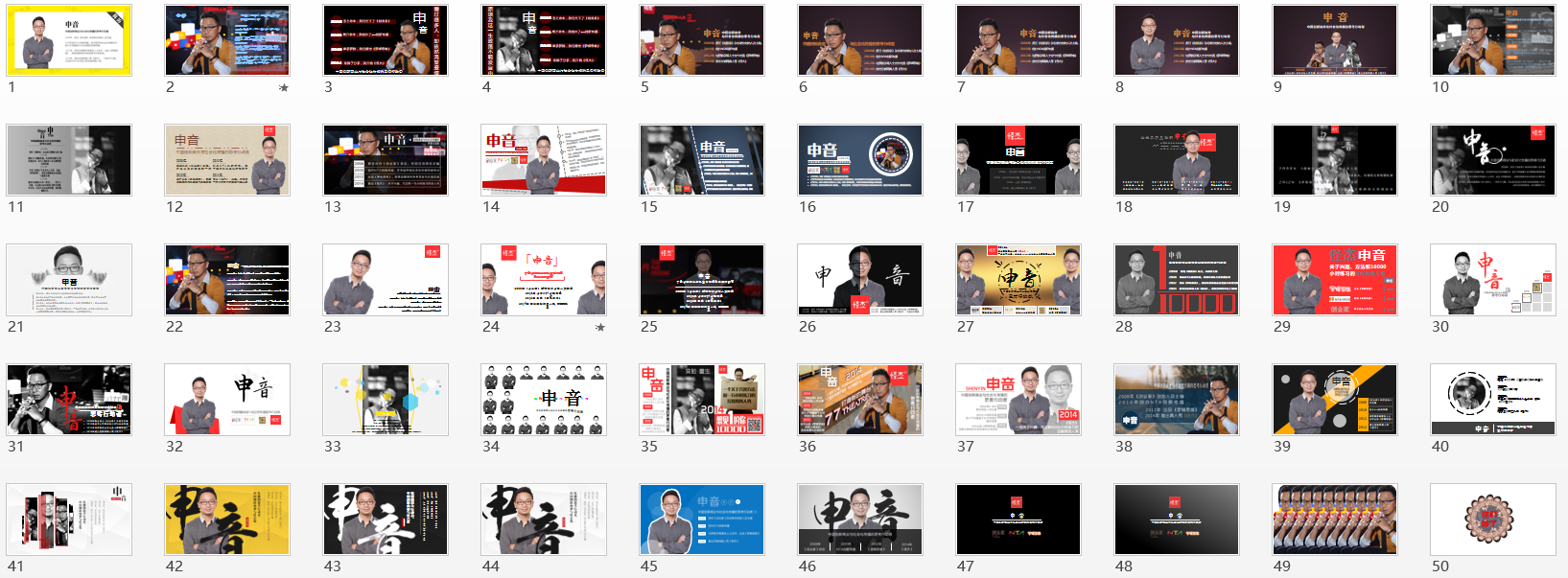 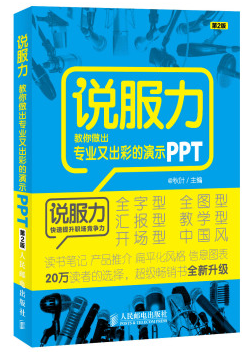 PPT制作
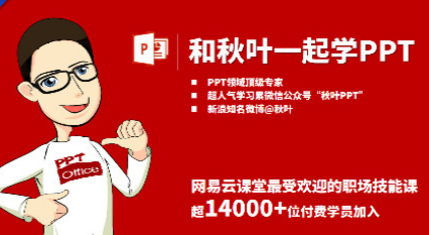 课程开发
书籍写作
聚会
不仅仅是防骚扰
也是提高活跃度的工具之一
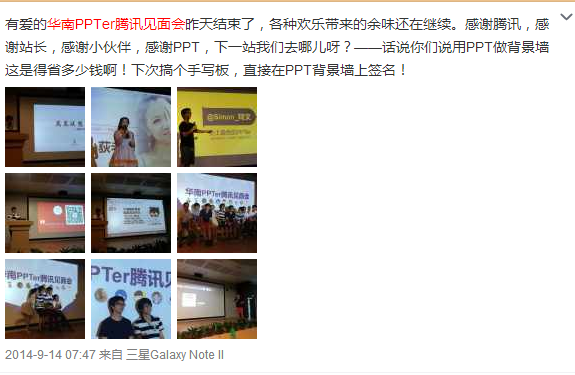 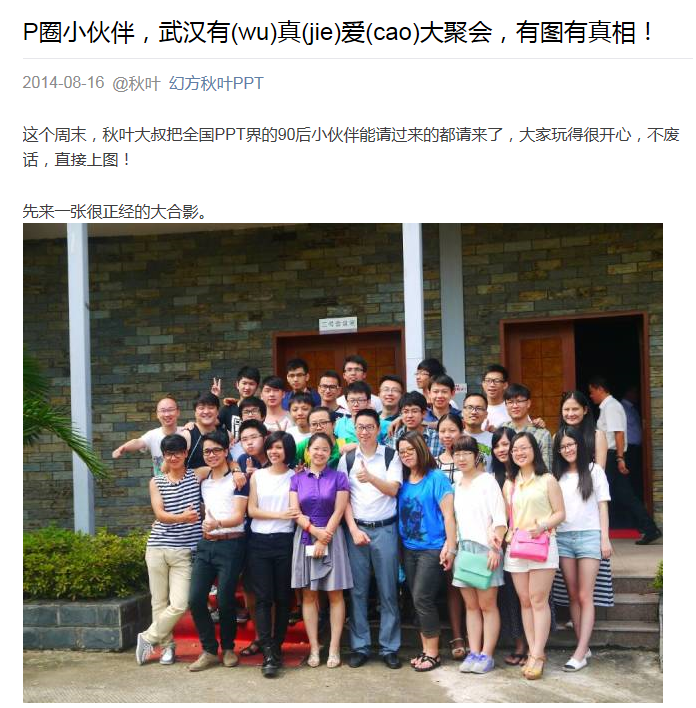 能复制
5
如何构建你的核心群网络
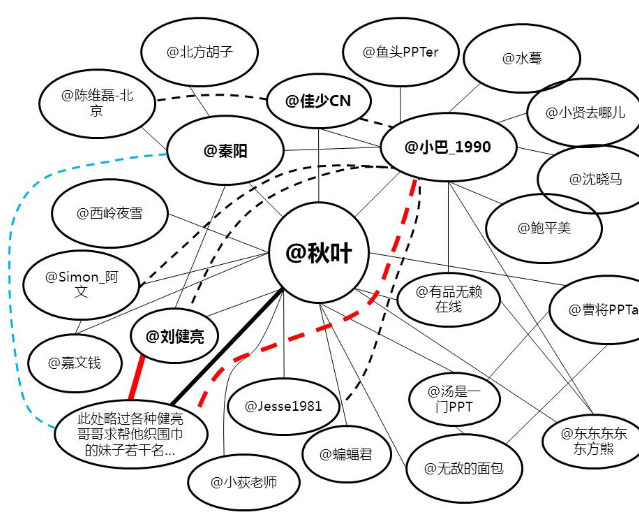 思考题
信息时代下微信教师管理法则
按照教研组进行分群，管理者在每一个群里都可以出没
有亮点出现，负责人立即给与鼓励并记录作为评优依据
有人如果出现疑惑、困难，管理者带头儿帮他进行解答
领导不是高高在上，而是和他们在一起解决问题的分为
利用碎片化时间进行微信管理，只需要回复最重要内容
及时激励
即时反馈
公开展示
跨群分享
鼓励高调
树立榜样
好的内容截屏后，在朋友圈或者其他平台进行公开展示
每一个人都希望在团队中获得成就感、荣誉感、榜样感
人与人、群与群之间的良性竞争促进相互间的快速成长
鼓励最大程度展现自己的努力和成果，获得应得的回报
树立榜样让所有人清晰知道每个人在公司的状态和定位
减少不满和抱怨，激发他们为团队为公司做出更多贡献
传播之法
5
借助社群做传播
头狼战术
1
核心群策划
小伙伴群接龙
头狼
战术
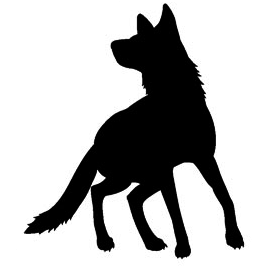 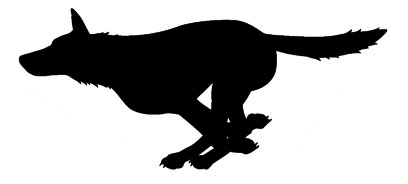 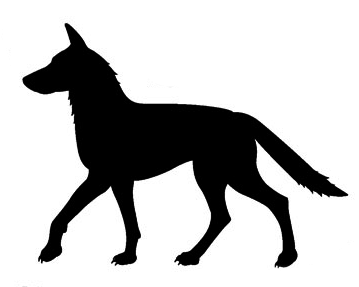 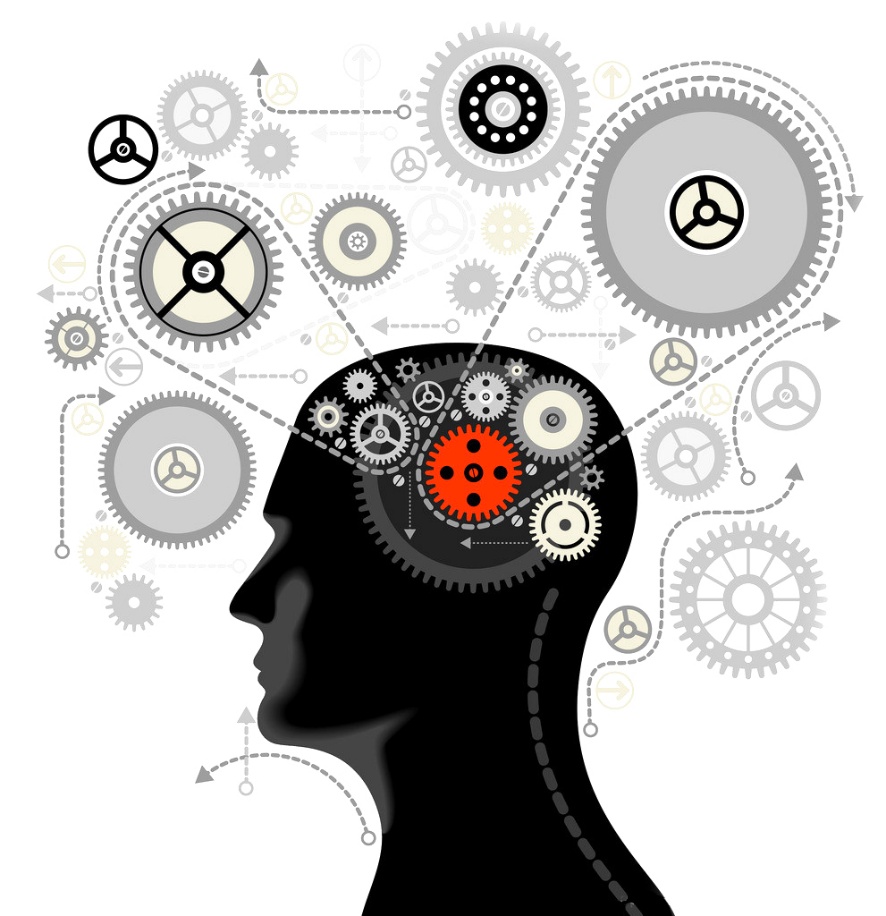 职场组
@秦阳
@小巴_1990
@simon_阿文
@秋叶
运营组
一页纸群
@秋叶
24W+
@秦阳
4.6W+
@simon_阿文
7.5W+
@曹将PPTao
5.2W+
@嘉文钱
3.2W+
@小巴_1990
1.5W+
@读书笔记PPT
3.7W+
>10000粉    小伙伴10+
>5000粉      小伙伴20+
>1000粉      小伙伴40+
@秋叶 是如何寻找小伙伴的？
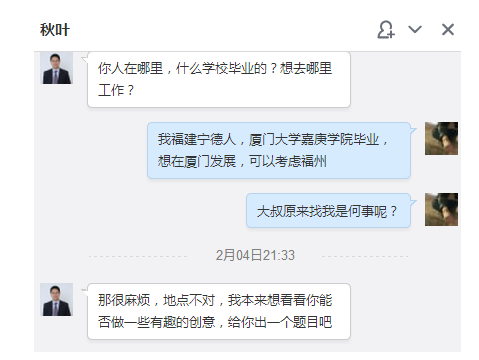 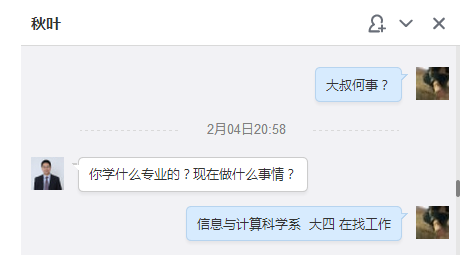 “一页纸”社群就情人节推广的创意讨论
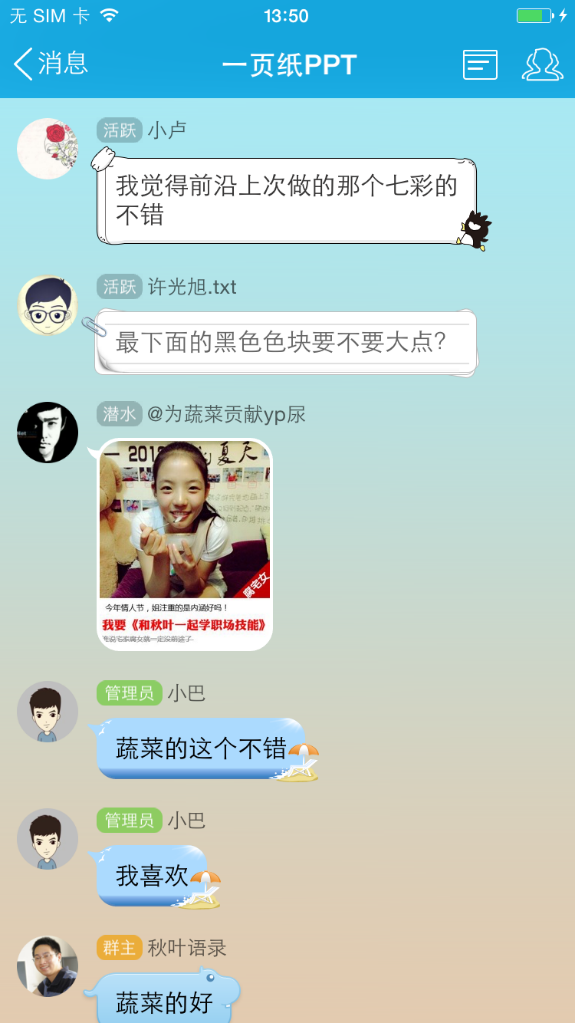 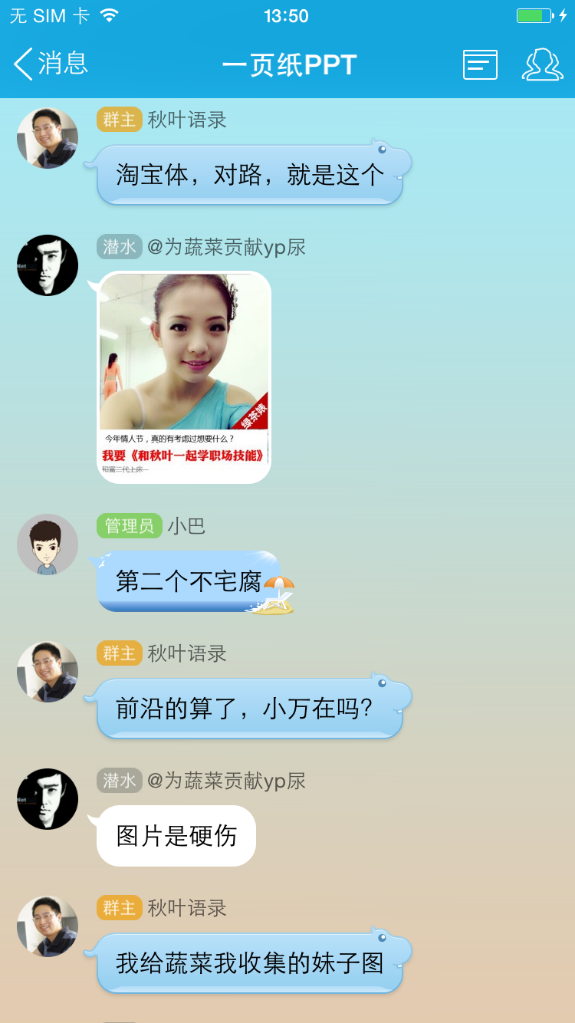 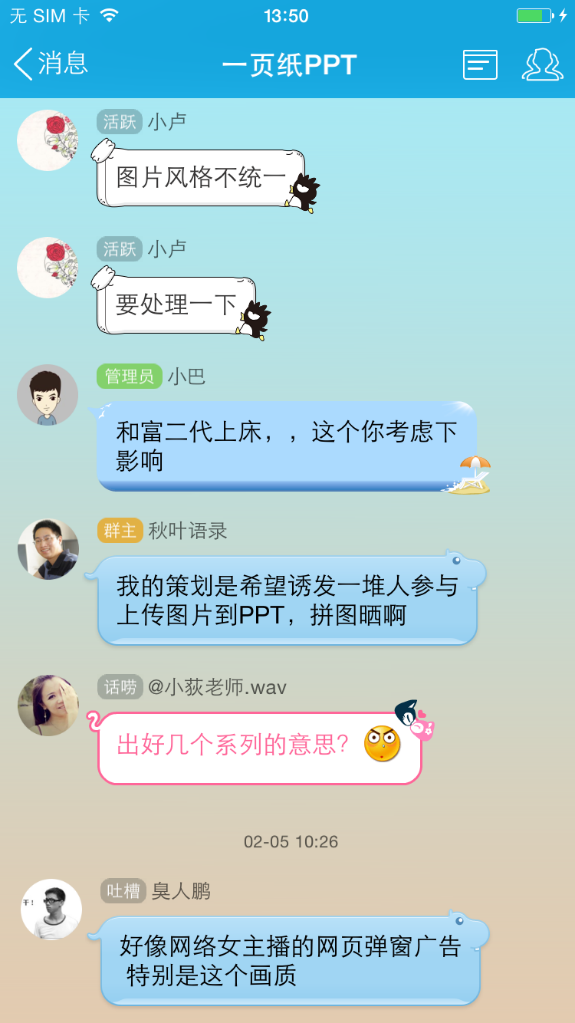 @秋叶 在之后群分享的总结
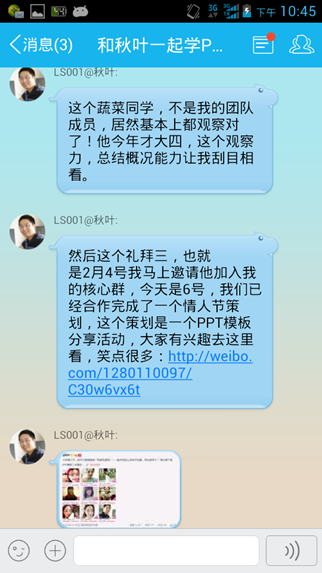 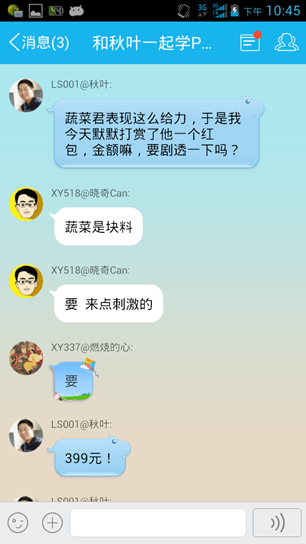 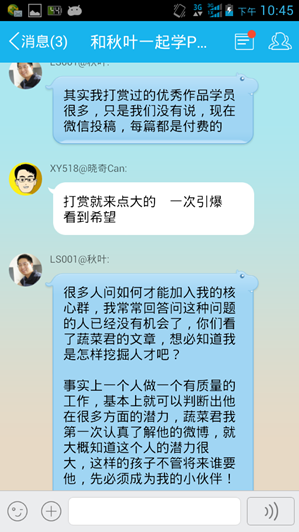 好的“头狼”得搭配好的执行
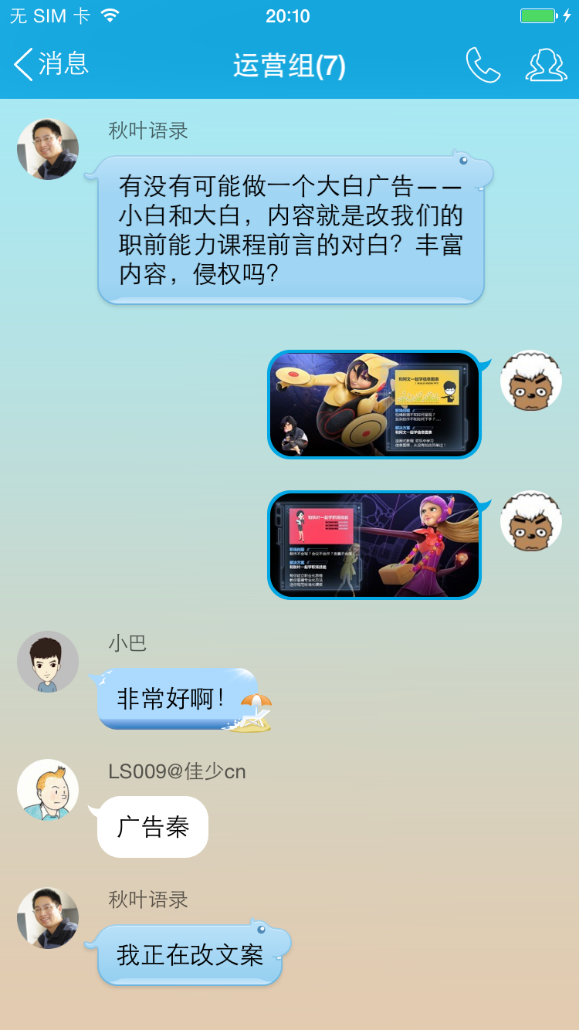 微信扫一扫观看作品
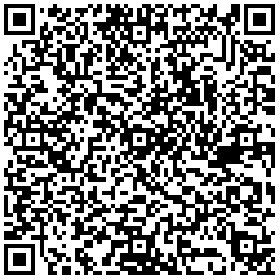 蚂蚁战术
2
核心群策划
成员传播
蚂蚁
战术
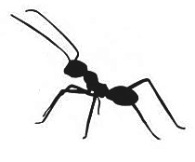 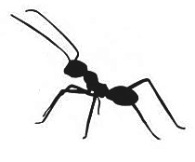 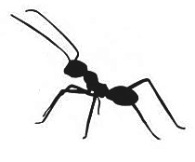 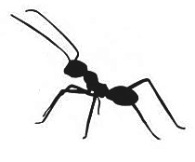 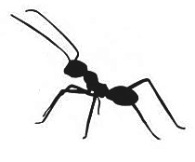 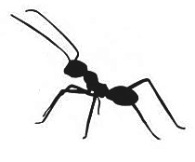 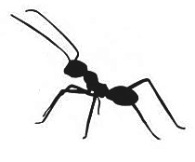 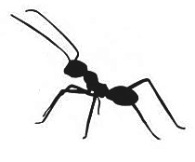 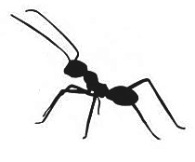 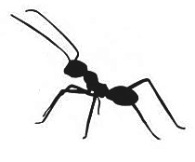 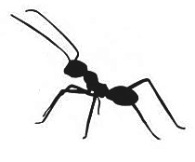 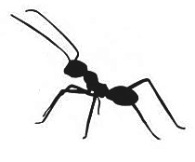 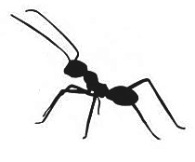 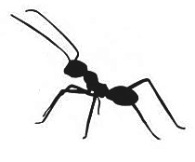 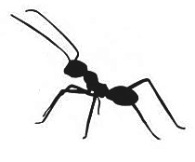 重要内容发布时的第一股扩散力量
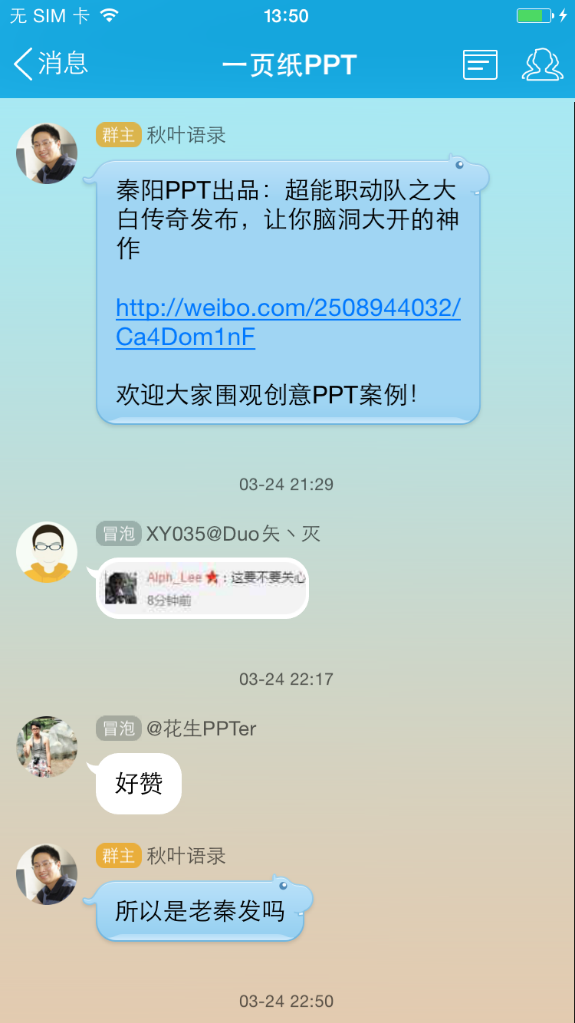 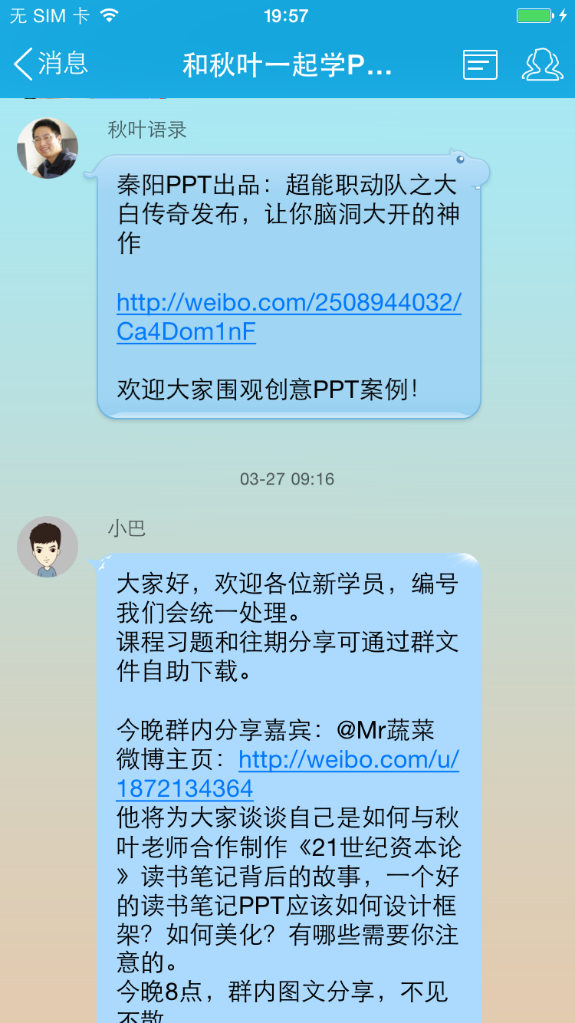 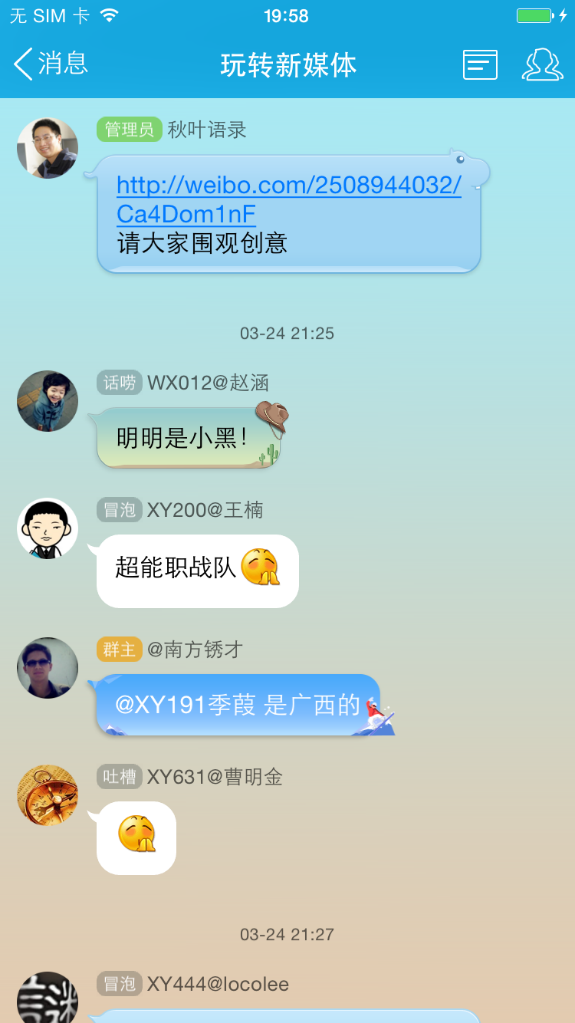 朋友圈
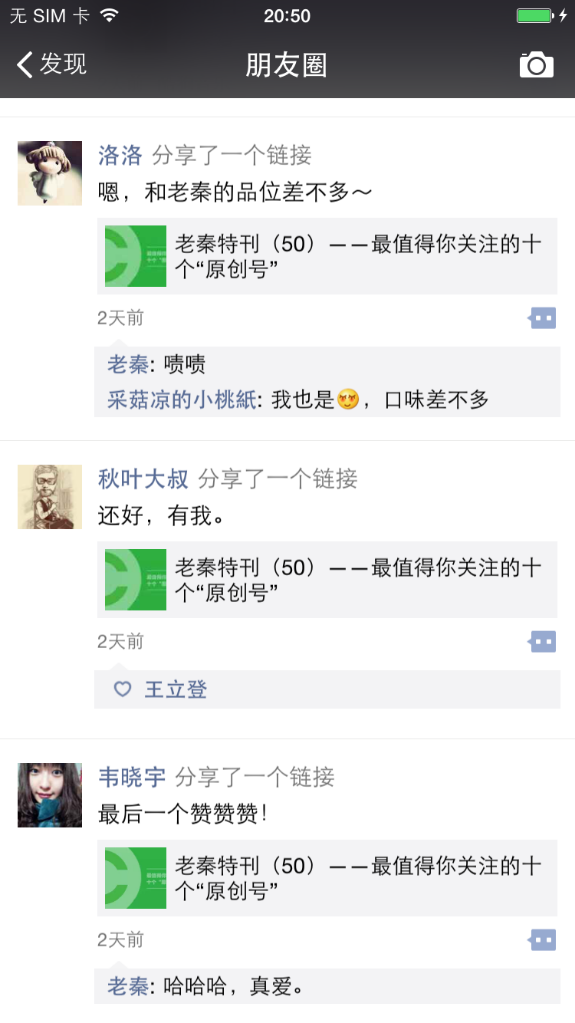 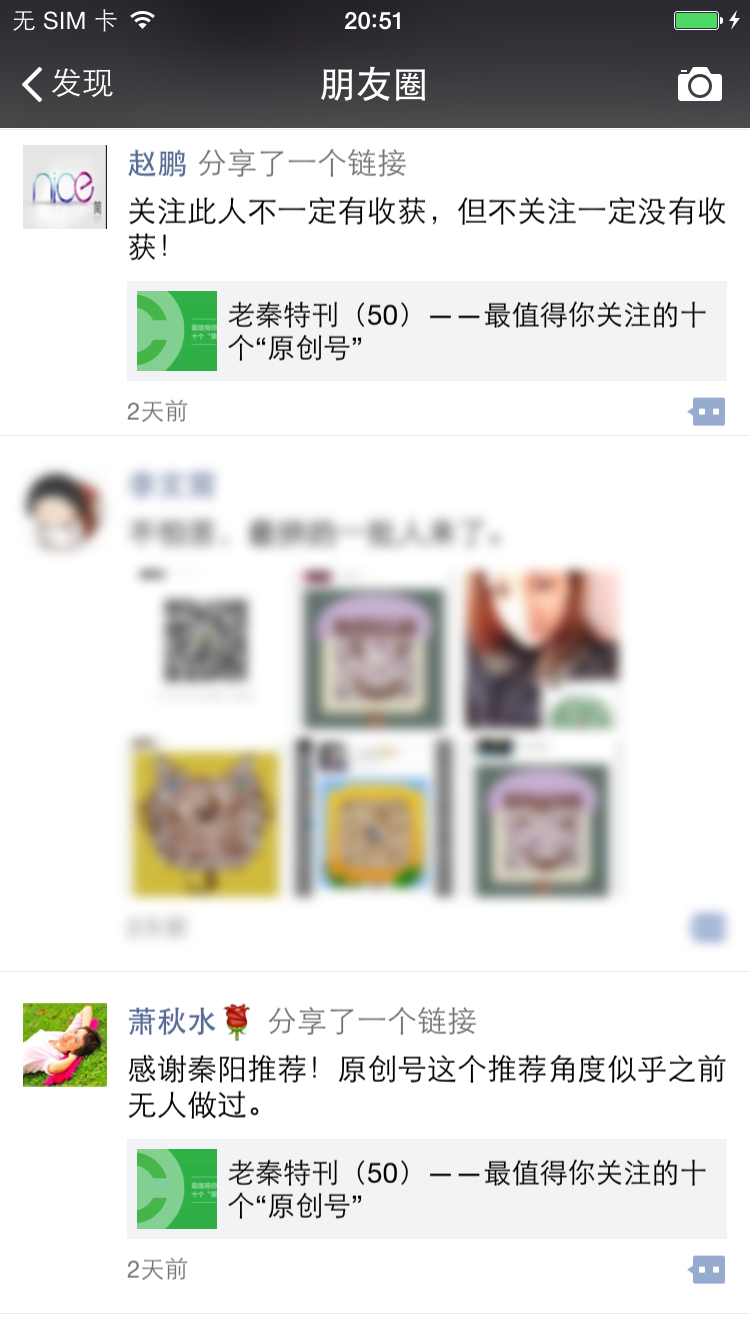 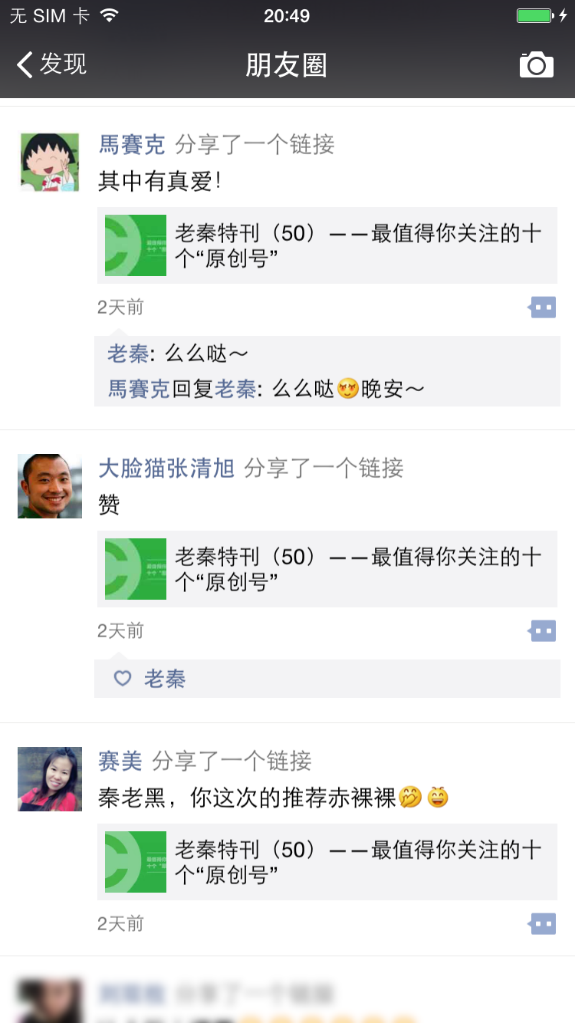 知乎
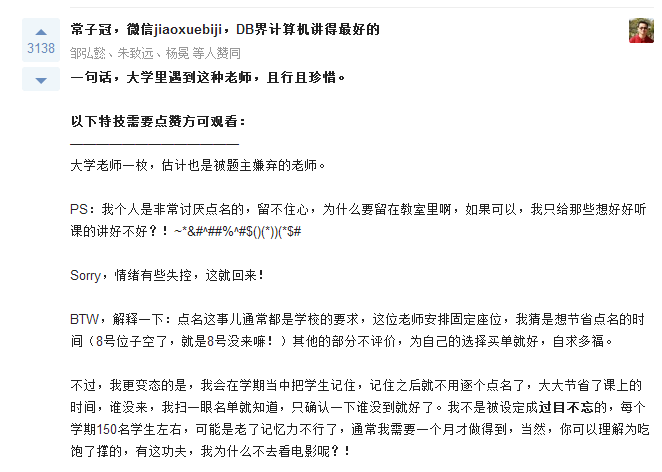 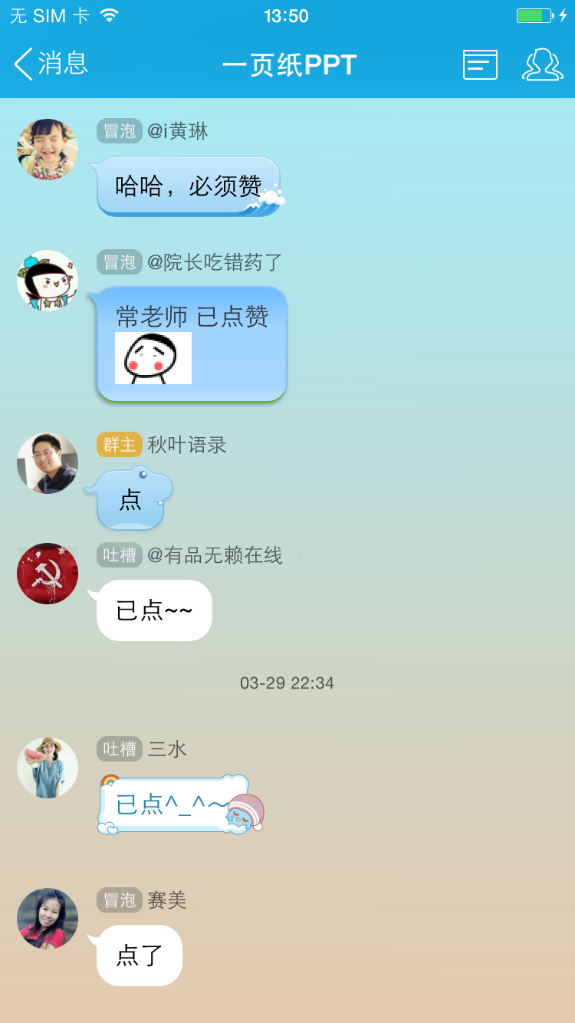 百度经验
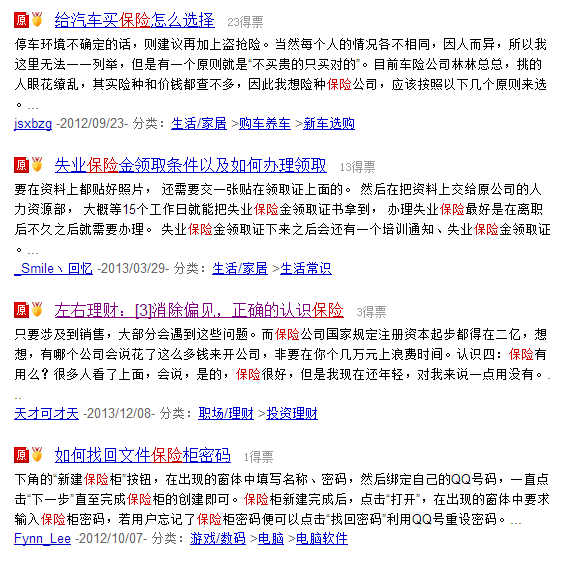 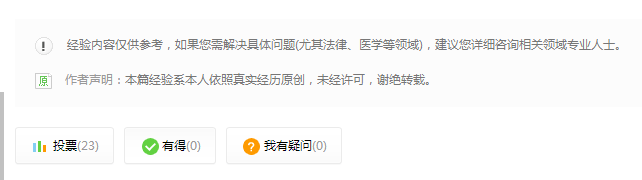 百度知道
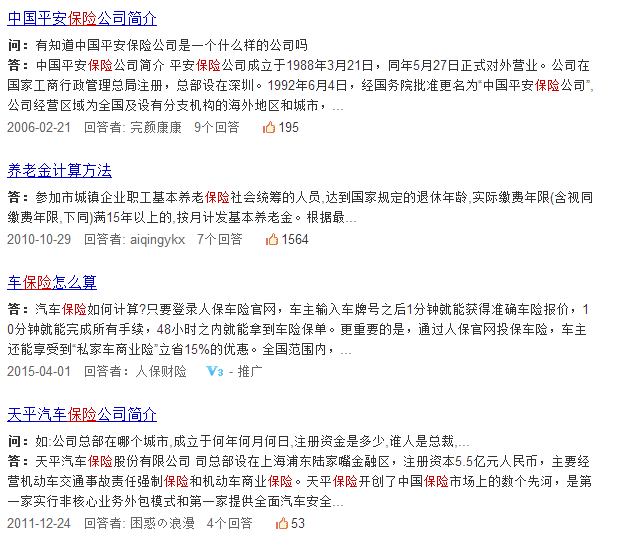 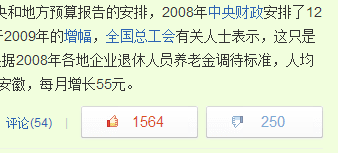 攻城战术
3
发布任务
大家挑战
攻城战术
令
令
令
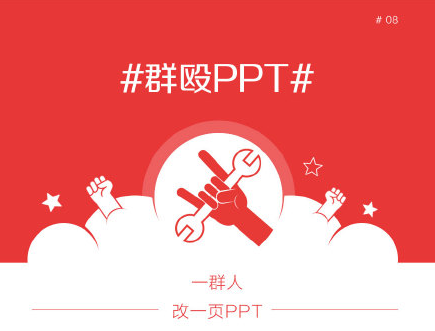 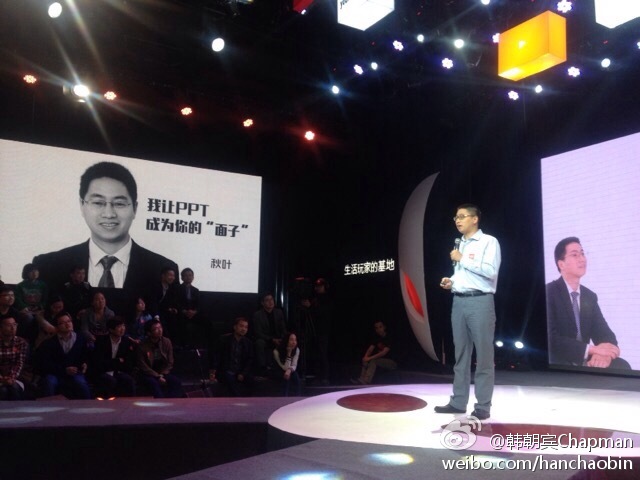 悬赏战术
4
重赏之下
必有参与
悬赏战术
悬
赏
榜
活动主微博
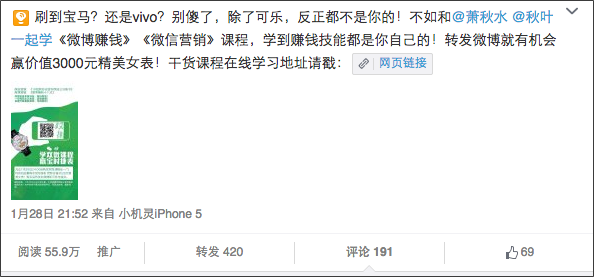 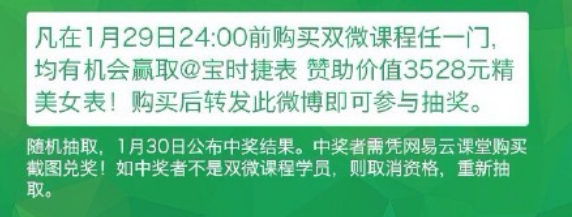 学员作业范例
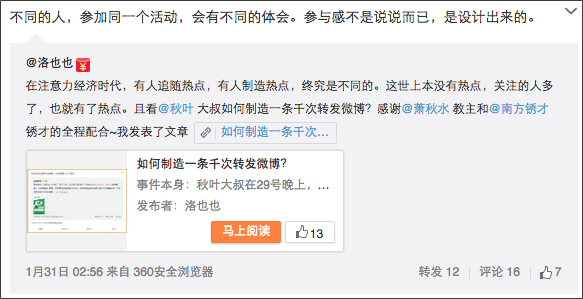 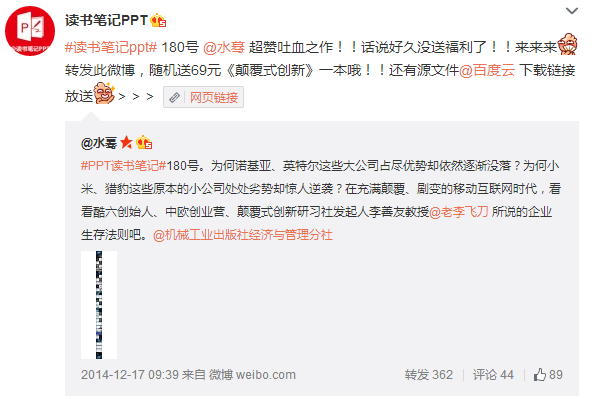 出版社
学员
书
《和秋叶一起学PPT》课程
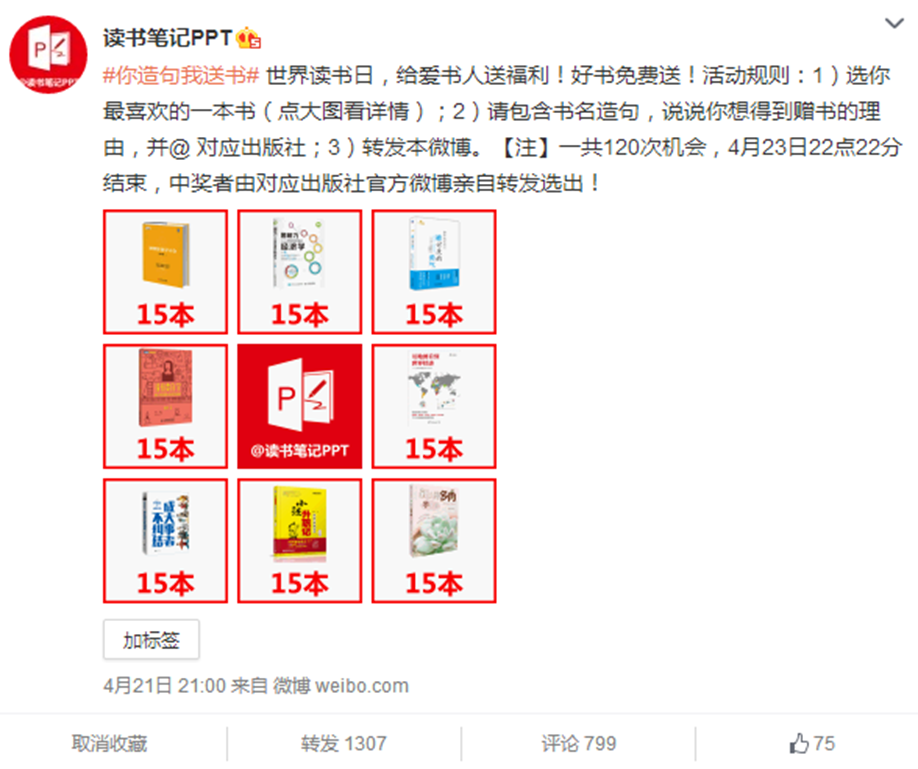 诱饵战术
5
干货分享
诱导购买
诱饵战术
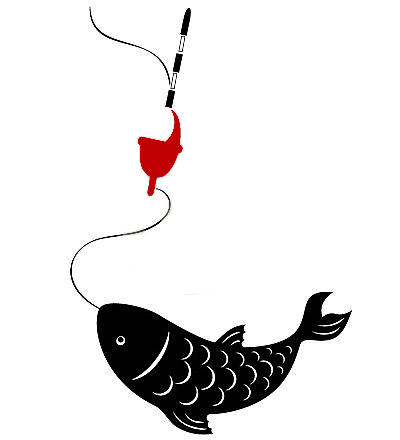 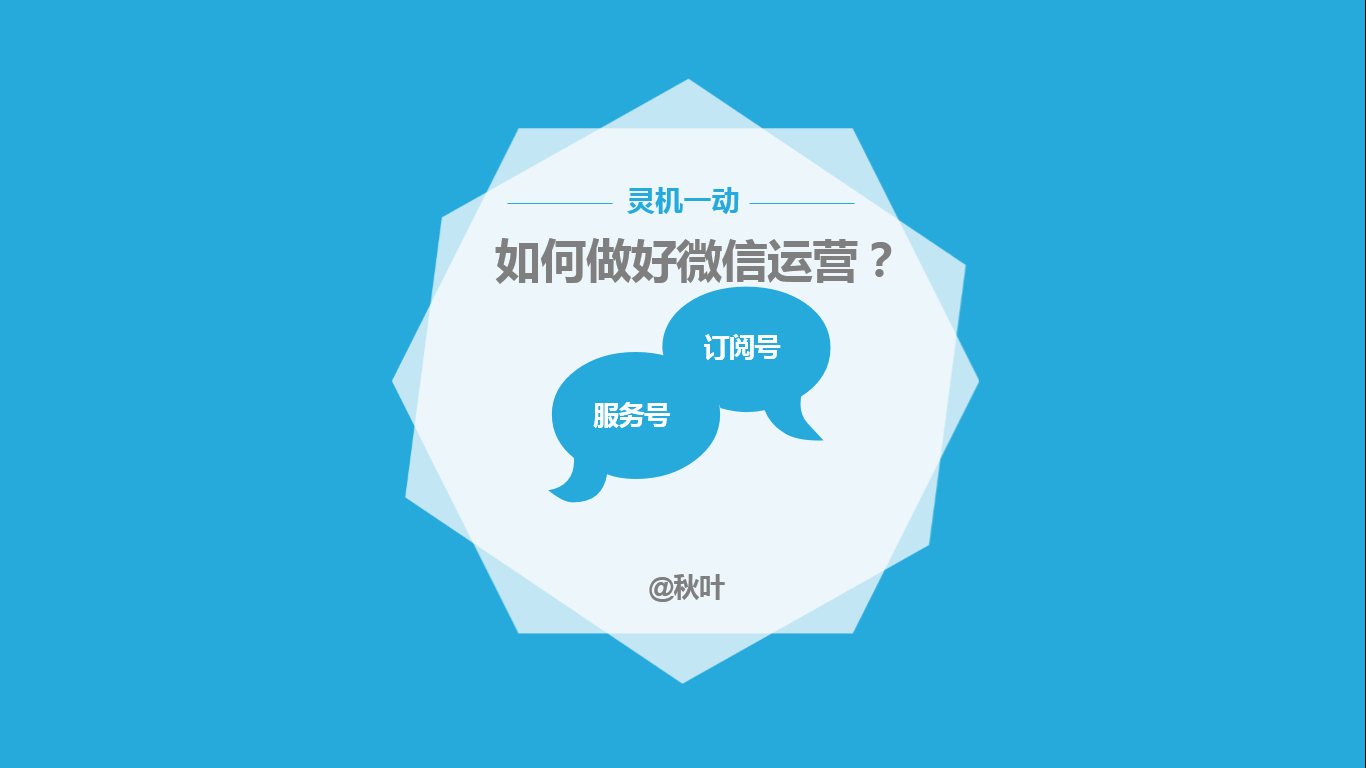 定点战术
6
精准聚焦
定点促销
定点战术
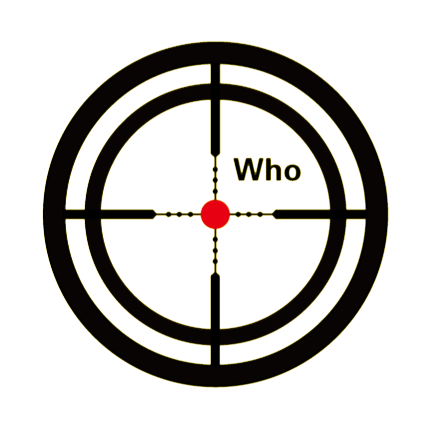 QQ直接查找或通过搜索引擎搜索
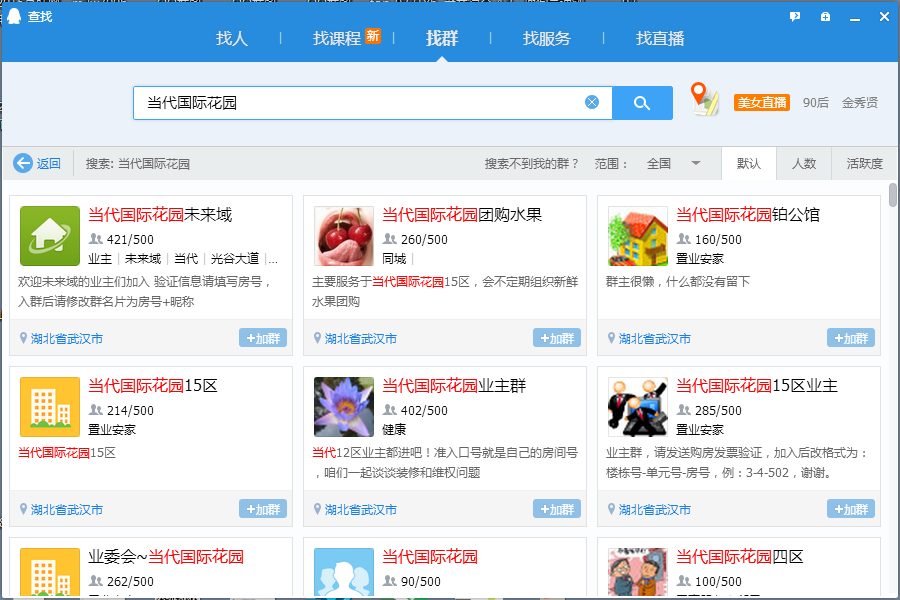 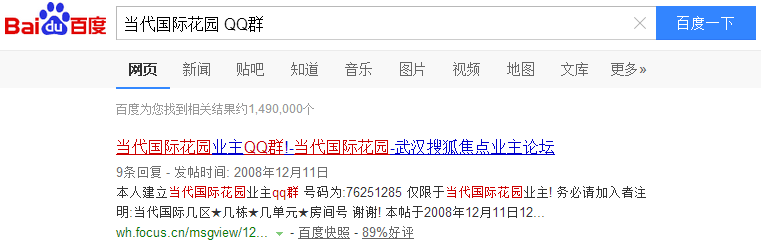 参加线下同城活动
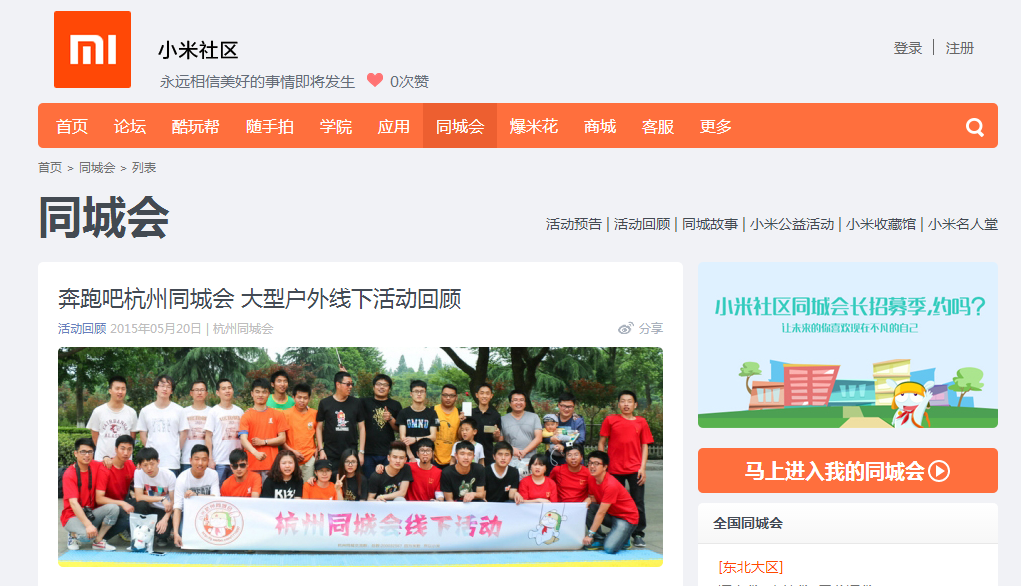 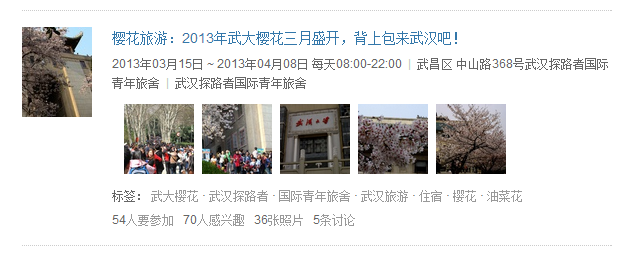 做个招人喜欢的人
有意思好玩的人
不那么功利的人
乐于帮别人的人
有共同爱好的人
能带来价值的人
……
降维战术
7
降低对方维度
占领主动权
降维战术
传统出版流程下作者和读者是分离的
作者
出版社
作者
出版社
网店
读者
社群
社群
出版社的互联网+ 社群模式
分享
赠书
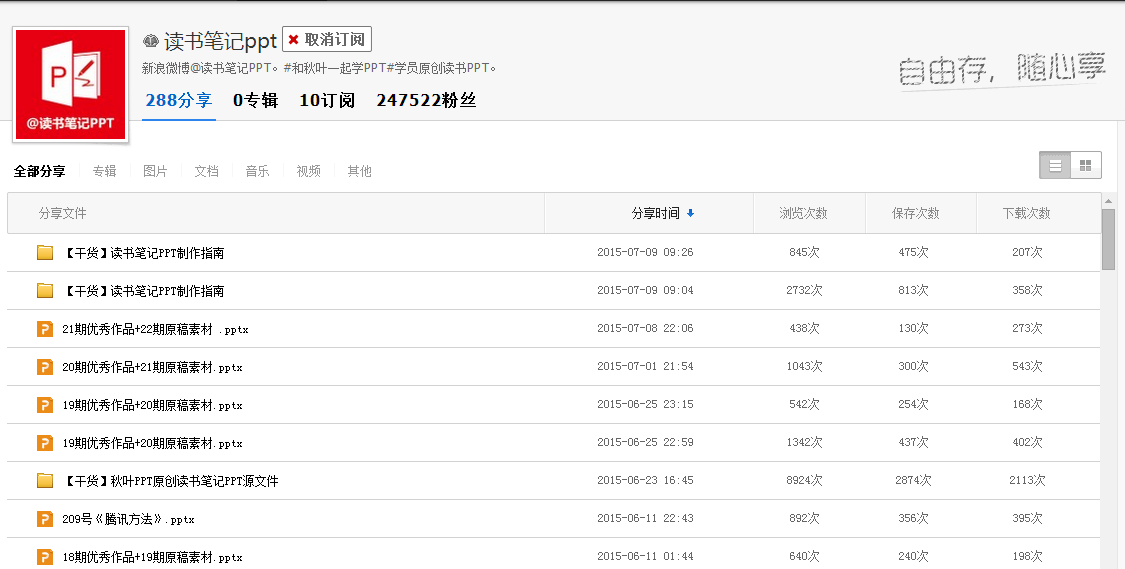 思考题
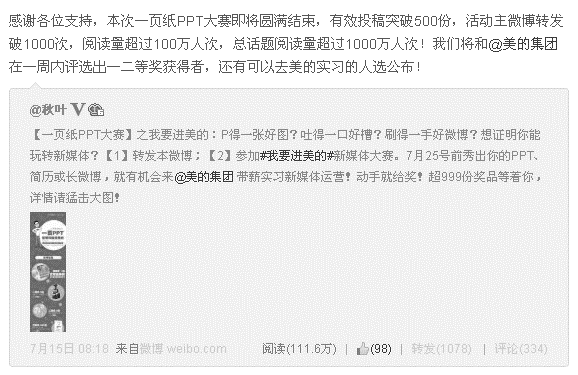 社群之势
6
社群的未来畅想
技术变革→行业变革→生态的变革
第一产业
第二产业
第三产业
？
工业化
电子化
互联网+
采矿业
制造业
建筑业
电力业
……
通信业
零售业
金融业
教育业
……
？
？
？
？
……
农业
林业
渔业
畜牧业
……
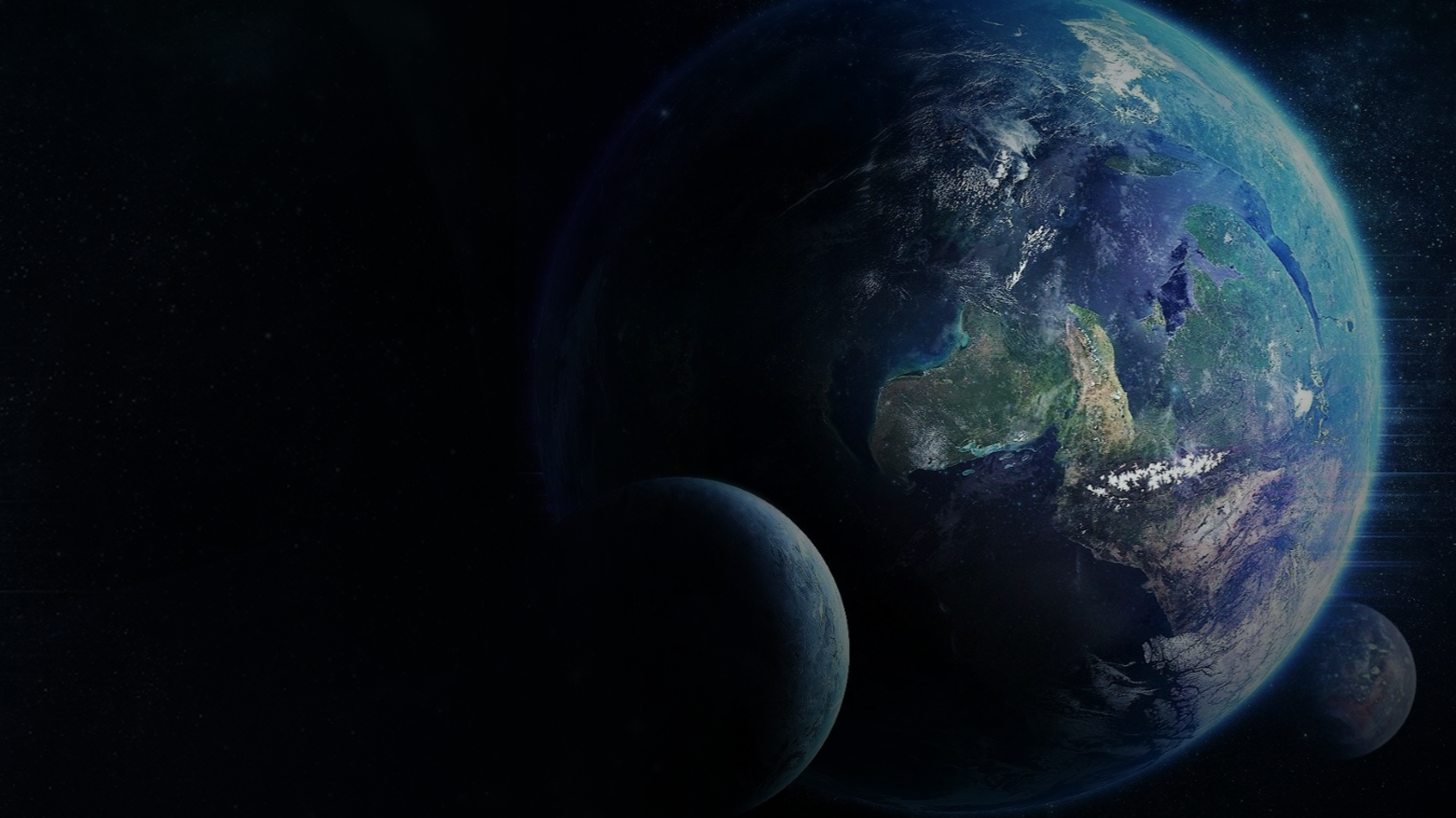 “
再小的领域，也有自己的社群
”
从“强关系”到“弱关系”
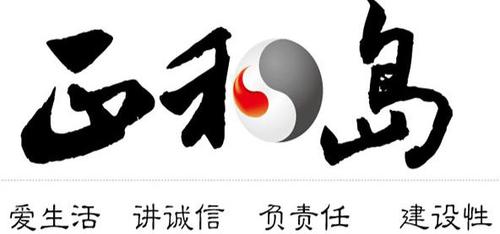 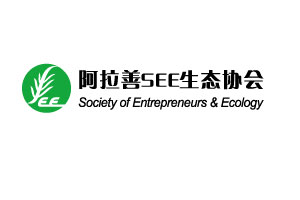 这样的圈子算社群吗？
我认为不是，因为这还是基于传统人脉关系的群
从“内部活动”到“共同价值”
内部
社群
外部
社群
从“粉丝”到“产品代言人”
外围圈
活跃圈
核心圈
从“粉丝”到“产品代言人”
学员群
运营群
优秀学员群
核心群
开发课程
交作业
小伙伴群
读书笔记
三分钟教程
从“内部自嗨”到“跨界连接”
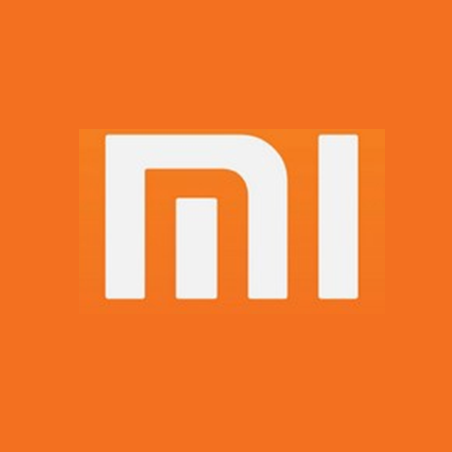 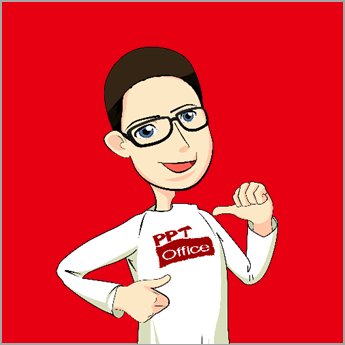 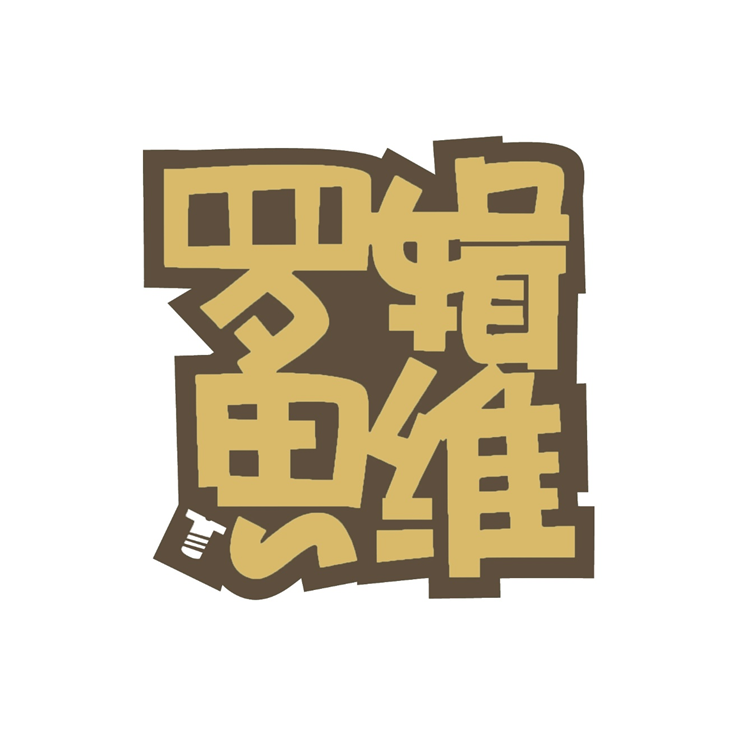 小米
罗辑思维
秋叶PPT
米粉节
发布会
体验店
……
霸王餐
失控儿童节
众筹月饼
……
一页纸大赛
群殴PPT
读书笔记PPT
……
从“内部自嗨”到“跨界连接”
群殴PPT
活动步骤
第1步：
甲方提供一页PPT原稿
第2步：
发起网友投稿修改原稿，
发微博晒作品
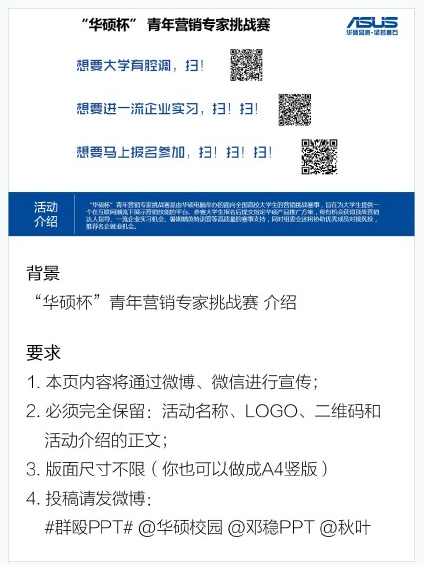 第3步：
点评汇总
网盘下载传播
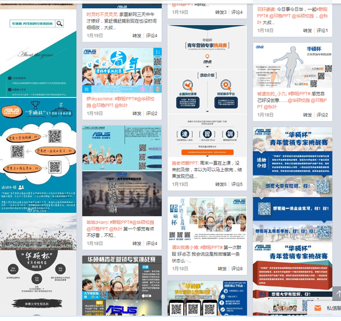 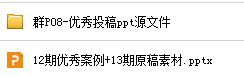 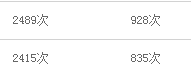 破千次下载
从“口碑营销”到“用户主权”
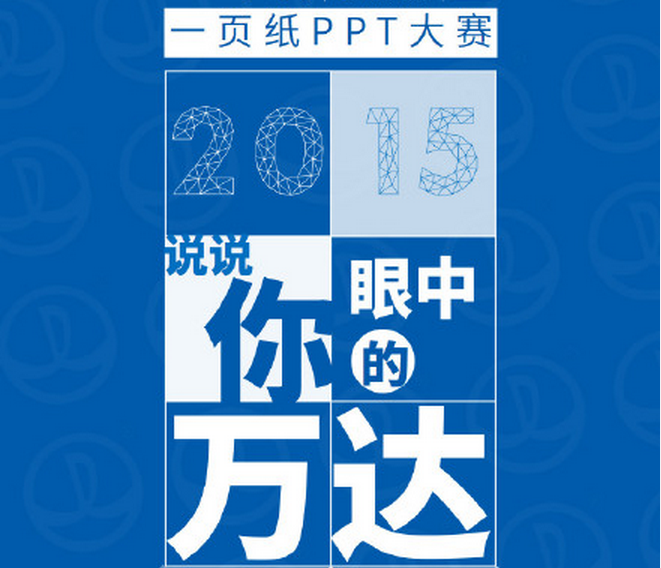 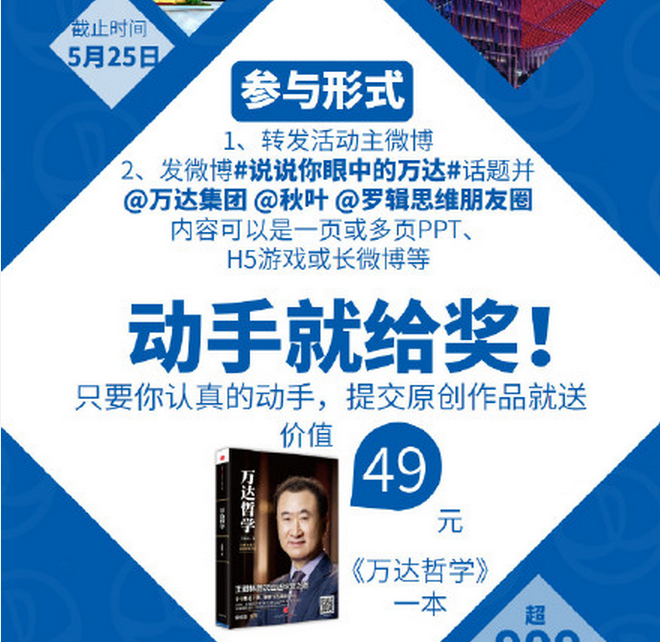 让用户成为你的产品代言人
从“口碑营销”到“用户主权”
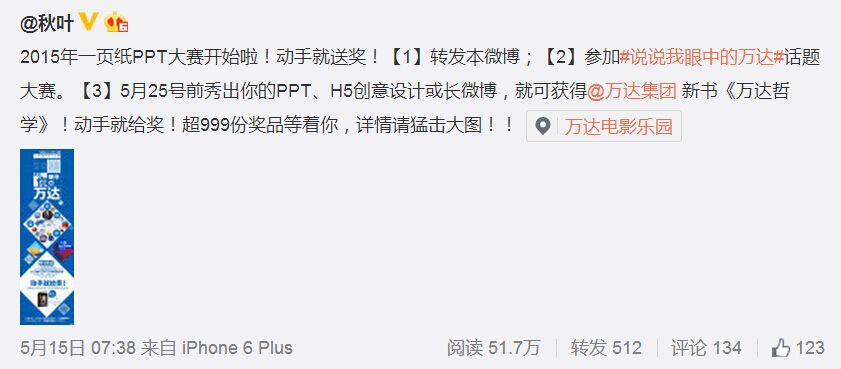 社群不是U盘，而是一群人的路由器
脱离组织
加入社群
硬盘人
基于职能分工
U盘人
基于专业技能
路由人
基于信任代理
90%
9%
1%
社群：将成为专业人士路由器
社群不是未来趋势而是当下现实
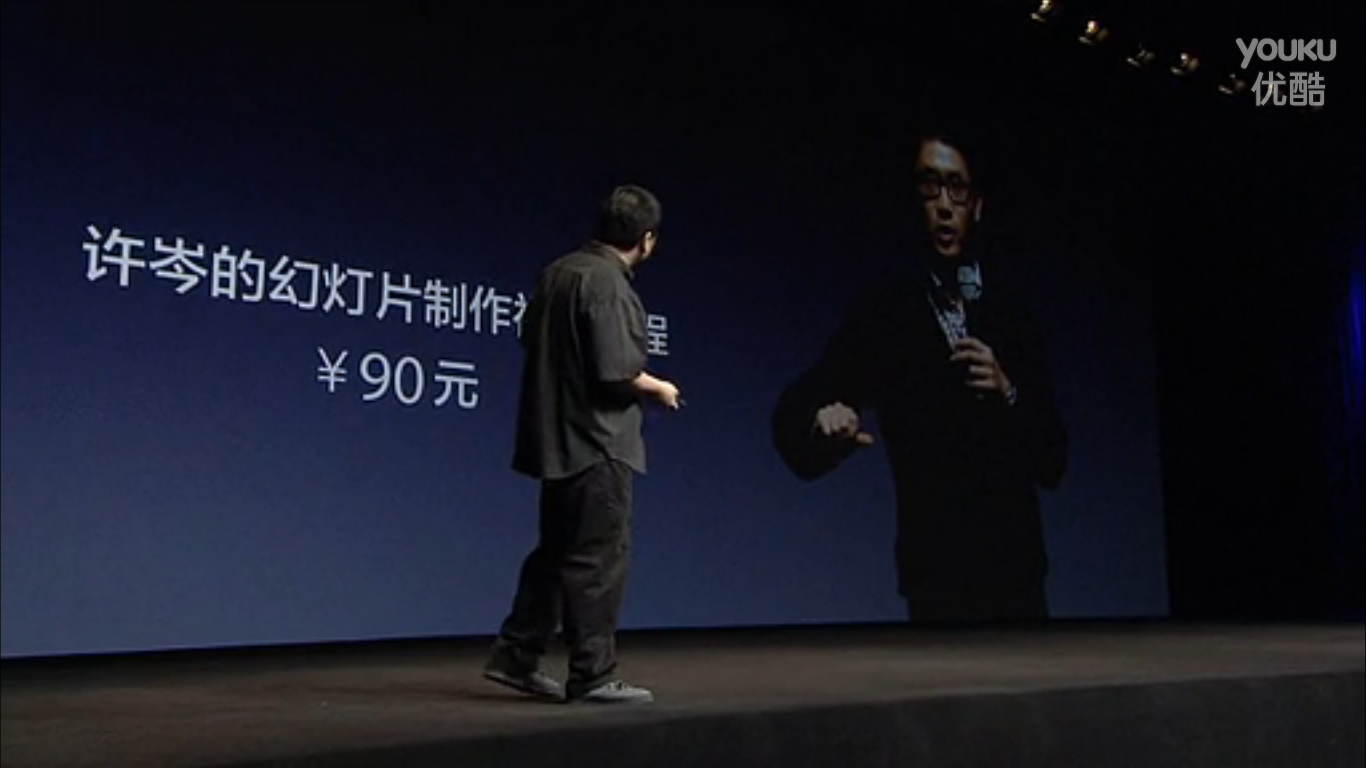 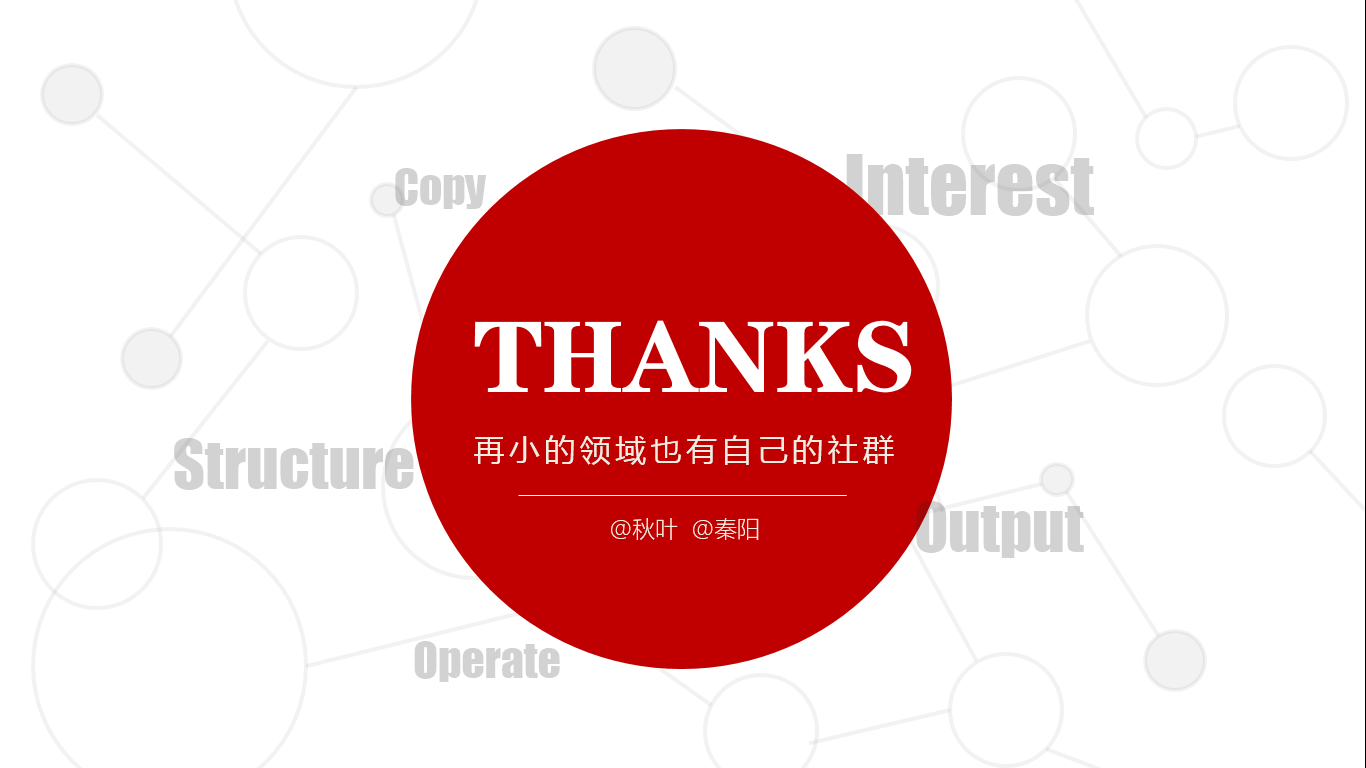 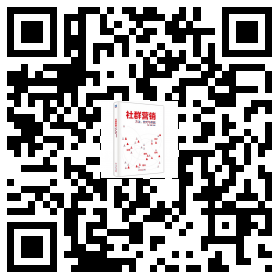 欲了解社群营销干货详解，
请速扫二维码~
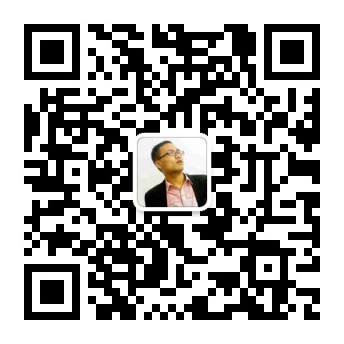 如果发现本书的不足之处，
抑或你有好的社群案例，
请速扫二维码告诉老秦
一旦采用必重礼回报~
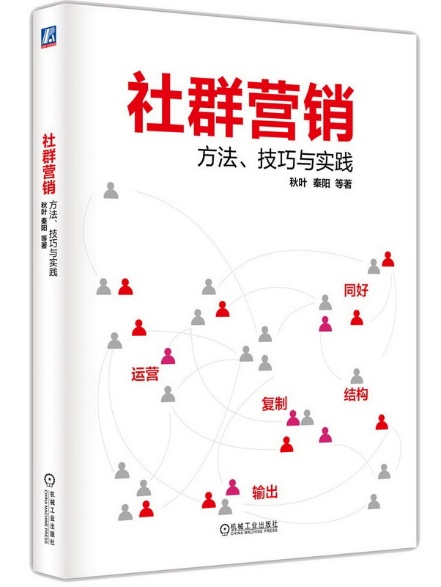 这是一本生逢其时关于社群营销的秘笈，
这本书没有水分，很干！